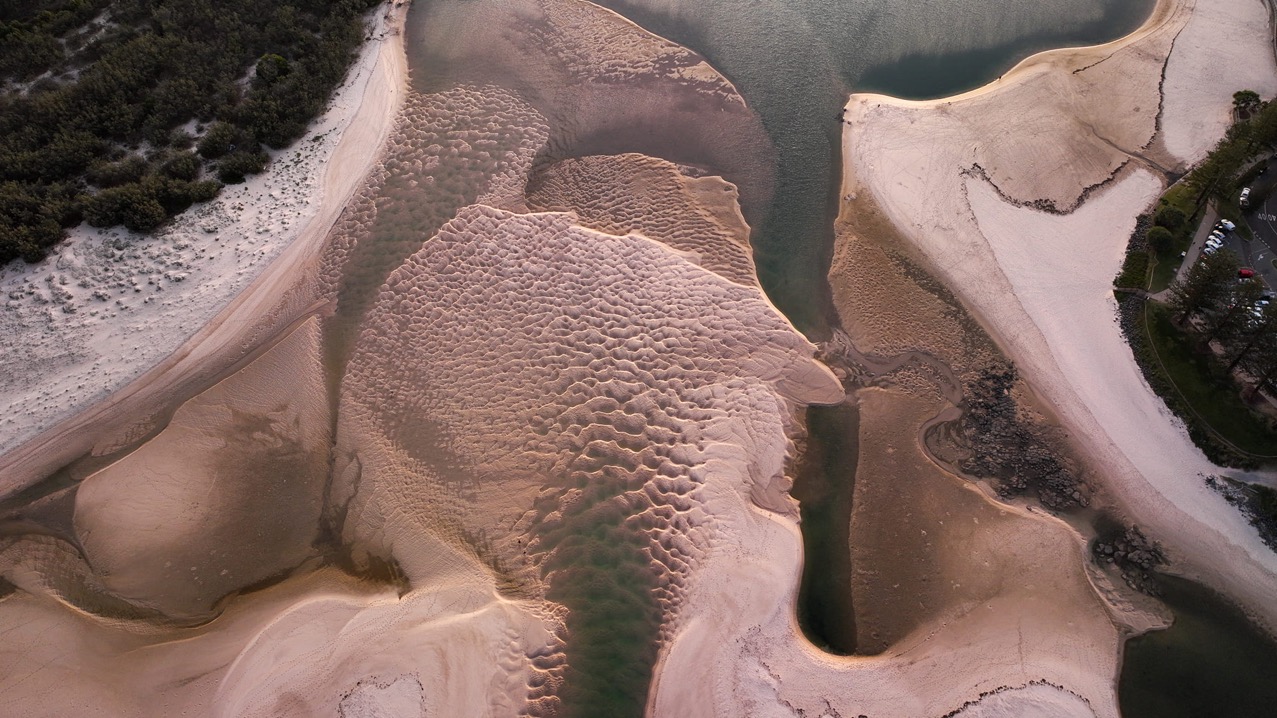 Learning Intention:

Consider that the use of data can inform the selection of coastal management strategies that may have beneficial, and/or harmful and/or unintended consequences

Success Criteria:

Complete Marine Education worksheet ’29. Power in data’
Photo © Bluey’s Photography
Most of the population lives near the coast
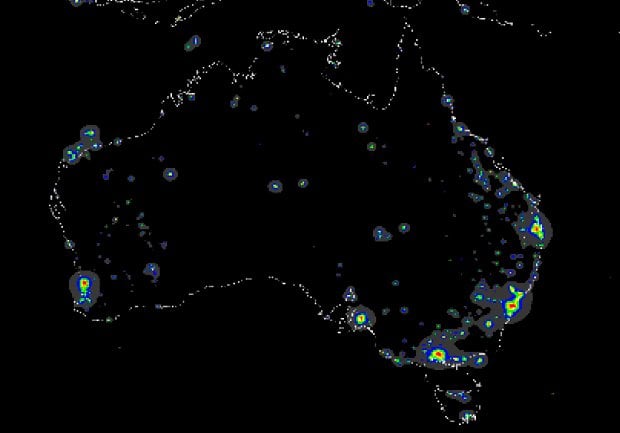 Image: Australian Geographic
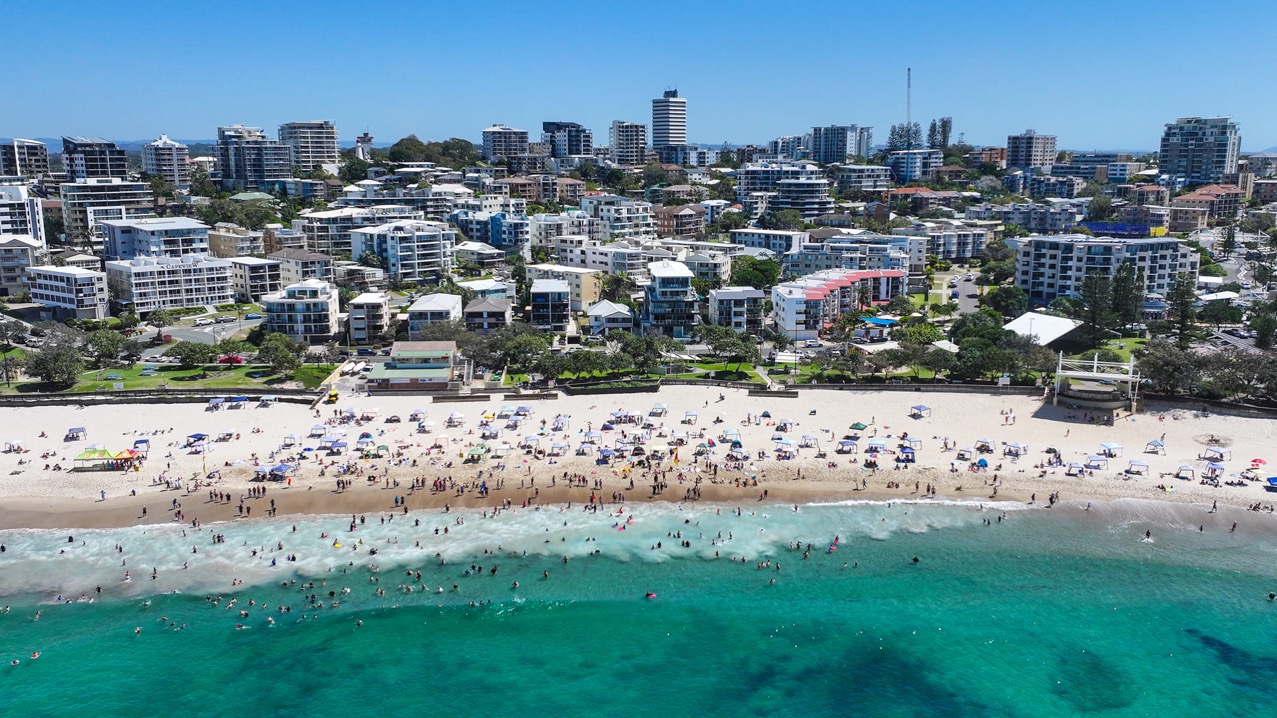 Kings Beach, Caloundra. Image: Blueys Photography
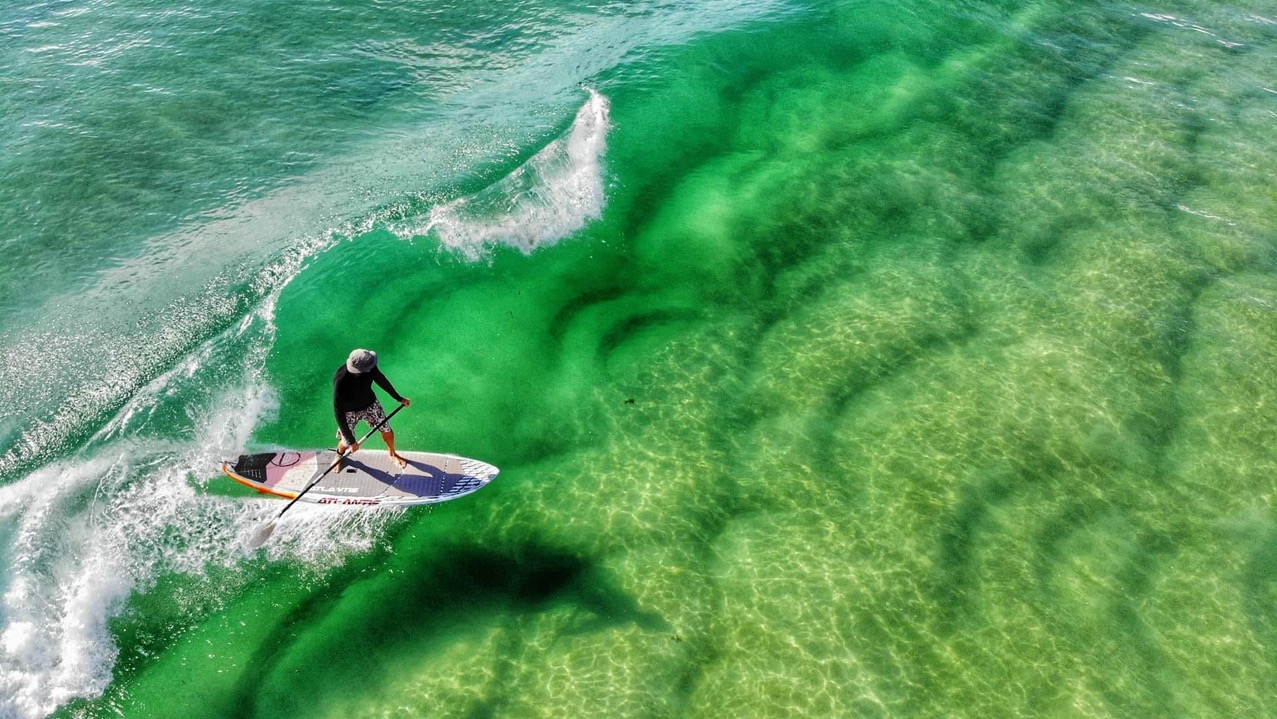 Caloundra. Image: Blueys Photography
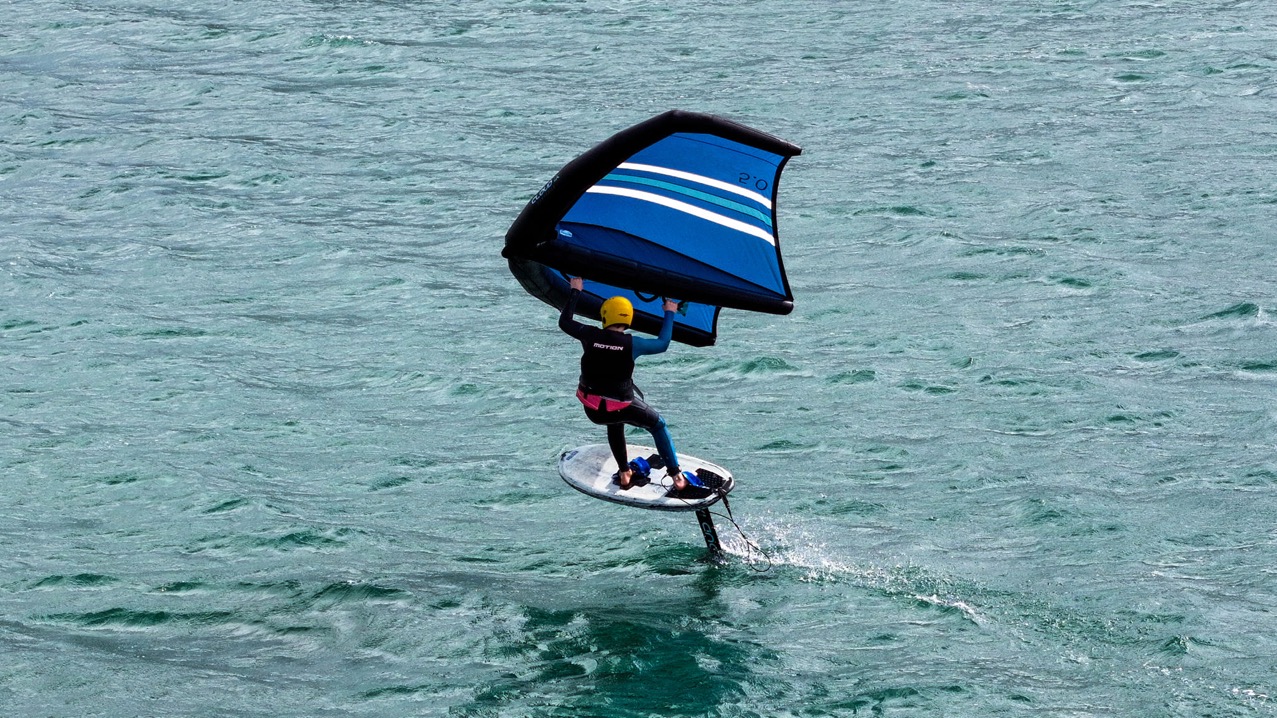 Image: Blueys Photography
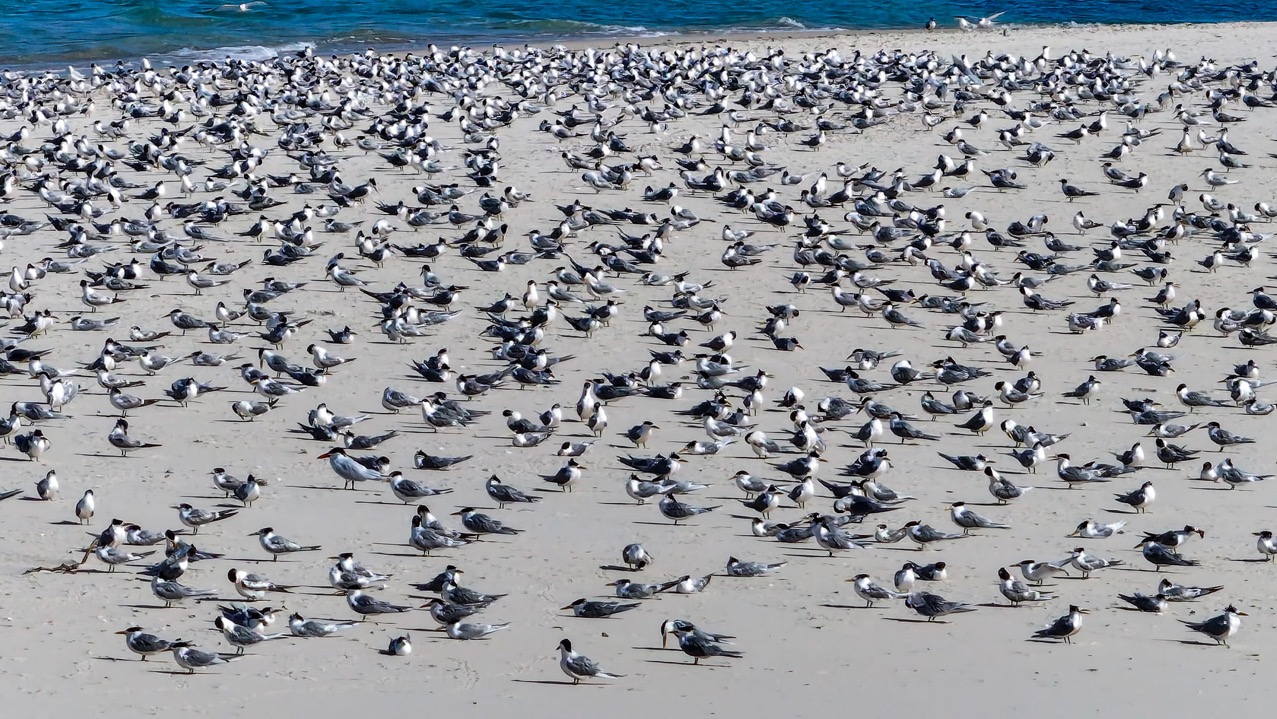 Sooty terns, Caloundra. Photo: Blueys Photography
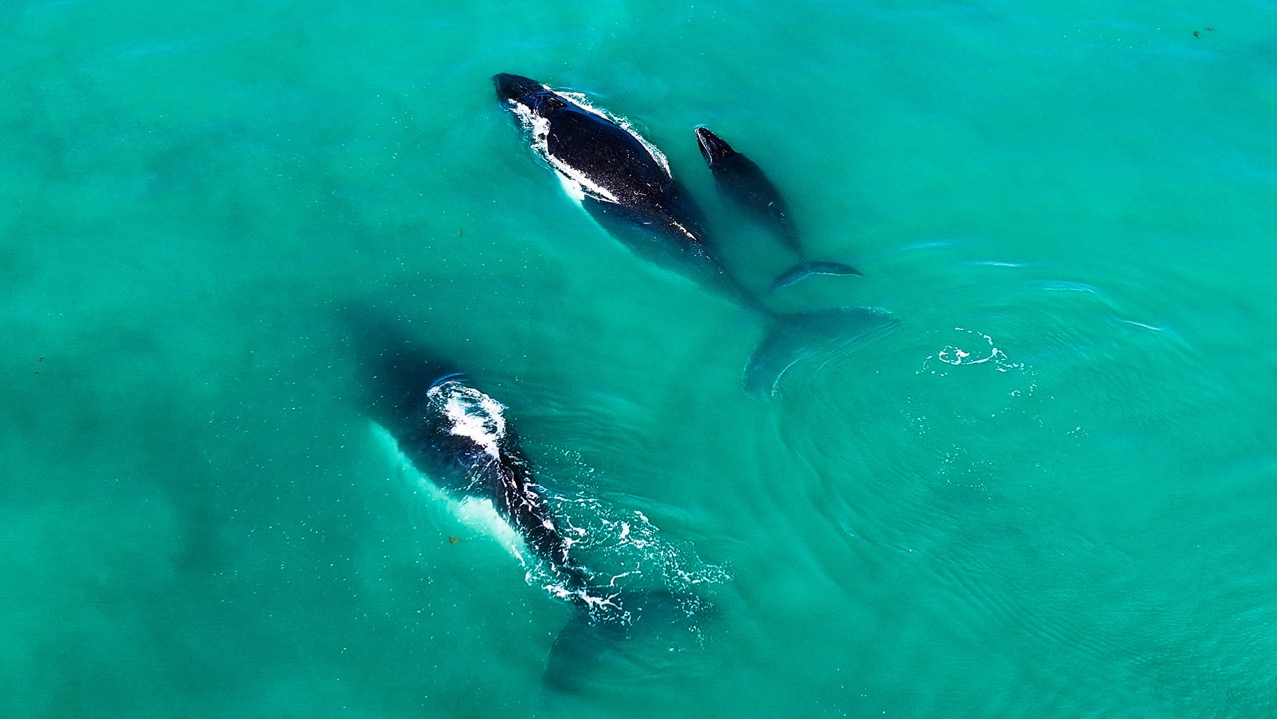 Sooty terns, Caloundra. Photo: Blueys Photography
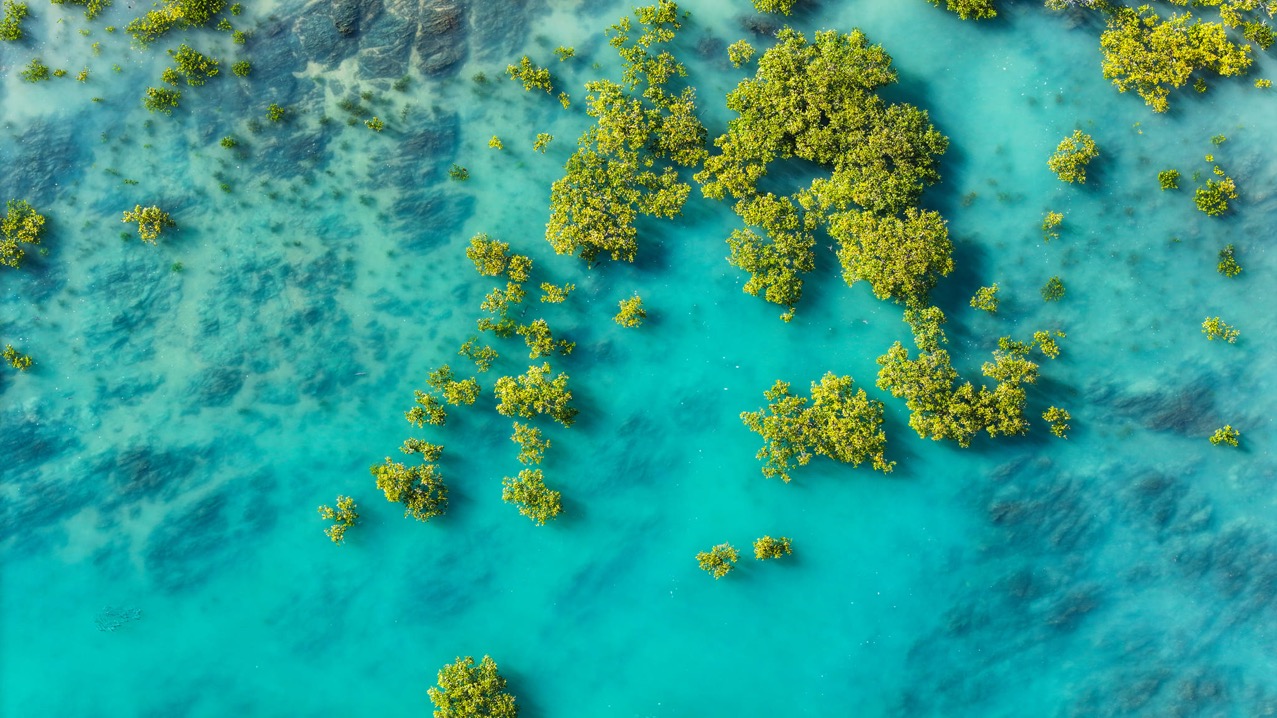 Stanage Bay. Photo: Blueys Photography
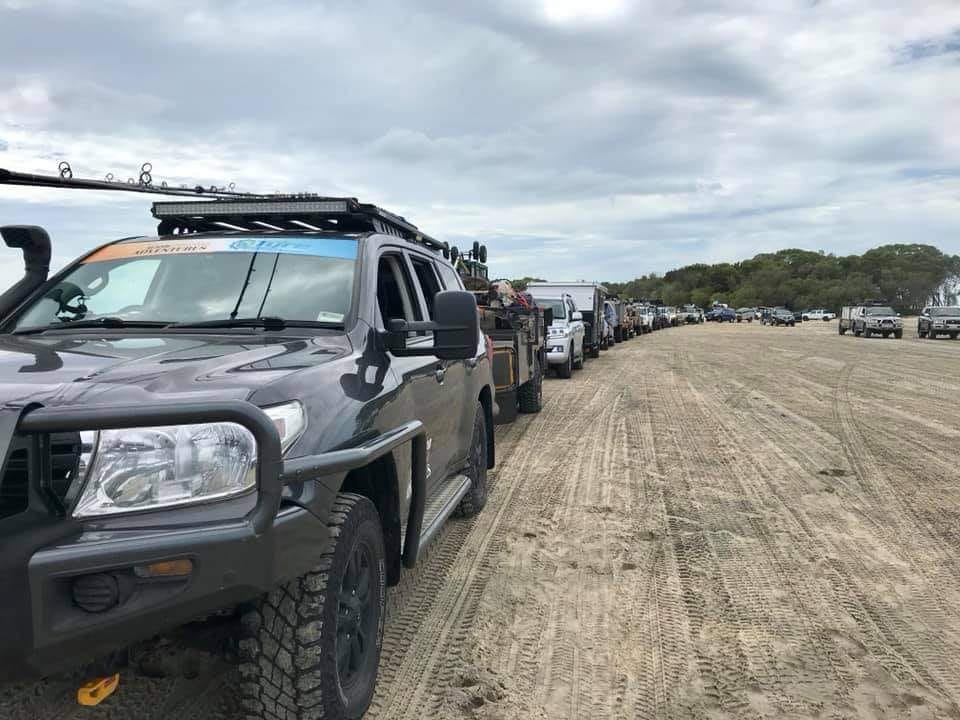 Thus, there are lots of decisions that need to be made about how these coastlines are managed. E.g. What do we do about the issue of erosion? 
Should we bulldoze that wetland and build more housing or industry? 
Should we build that dam to secure more water supplies? And so on.
Fraser Island barge waiting line
[Speaker Notes: Image: Aussie Offroad 4x4 Accessories facebook page post]
Coastal management decisions and strategies are often a compromise. Governments take into consideration the wants and needs of stakeholder groups (including investors) to decide who can build what and where, and what is allowed or not allowed.
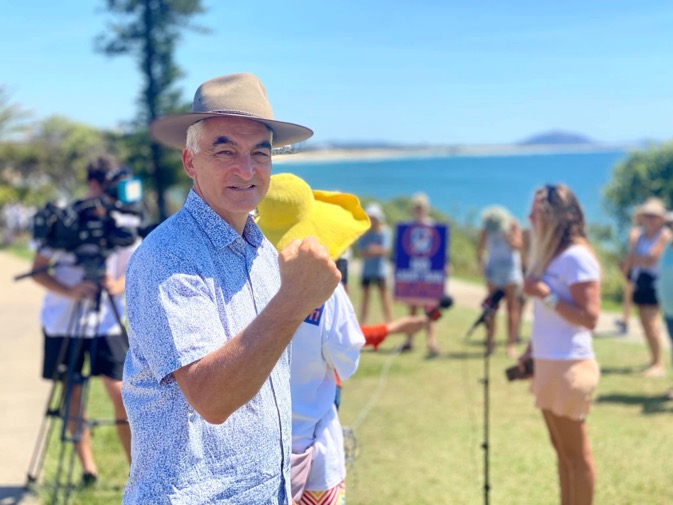 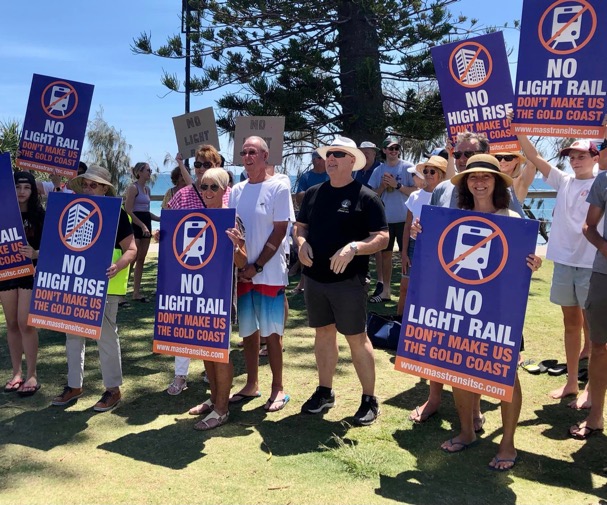 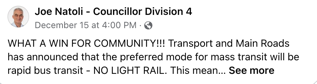 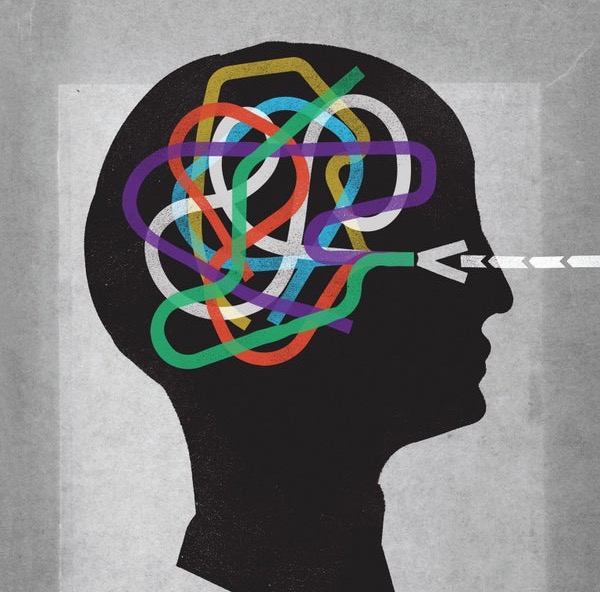 Decisions like these can be politically motivated and heavily influenced by media, particularly when there is no scientific data available to give decision-makers any clear direction of the consequences of their decisions. For example, a decision-maker may be convinced something is a good idea, but it ends up being a bad idea.
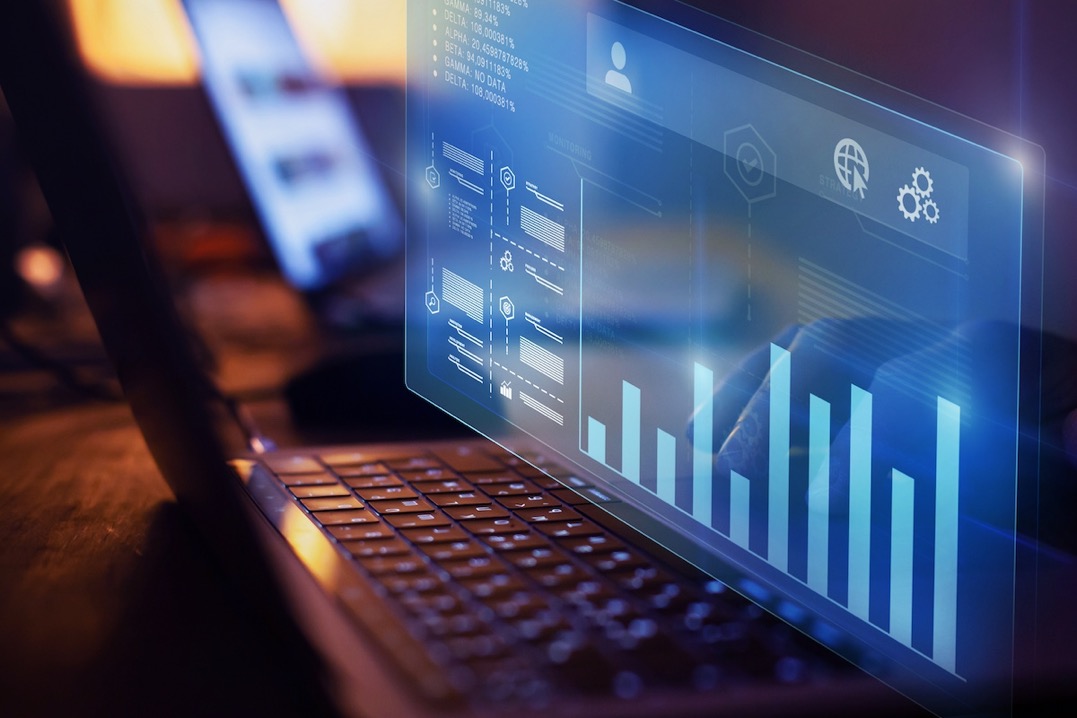 The use of data can inform the decision-making process.
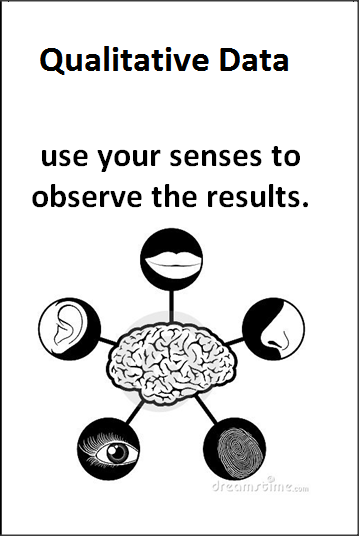 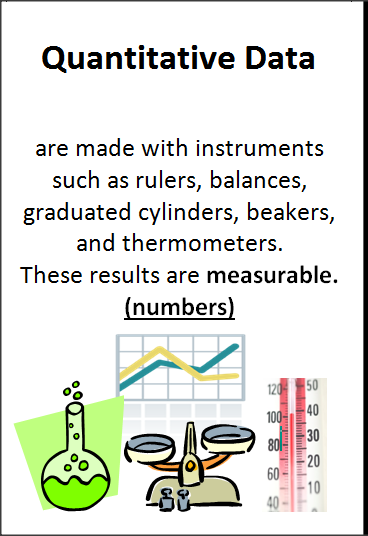 What is data exactly?
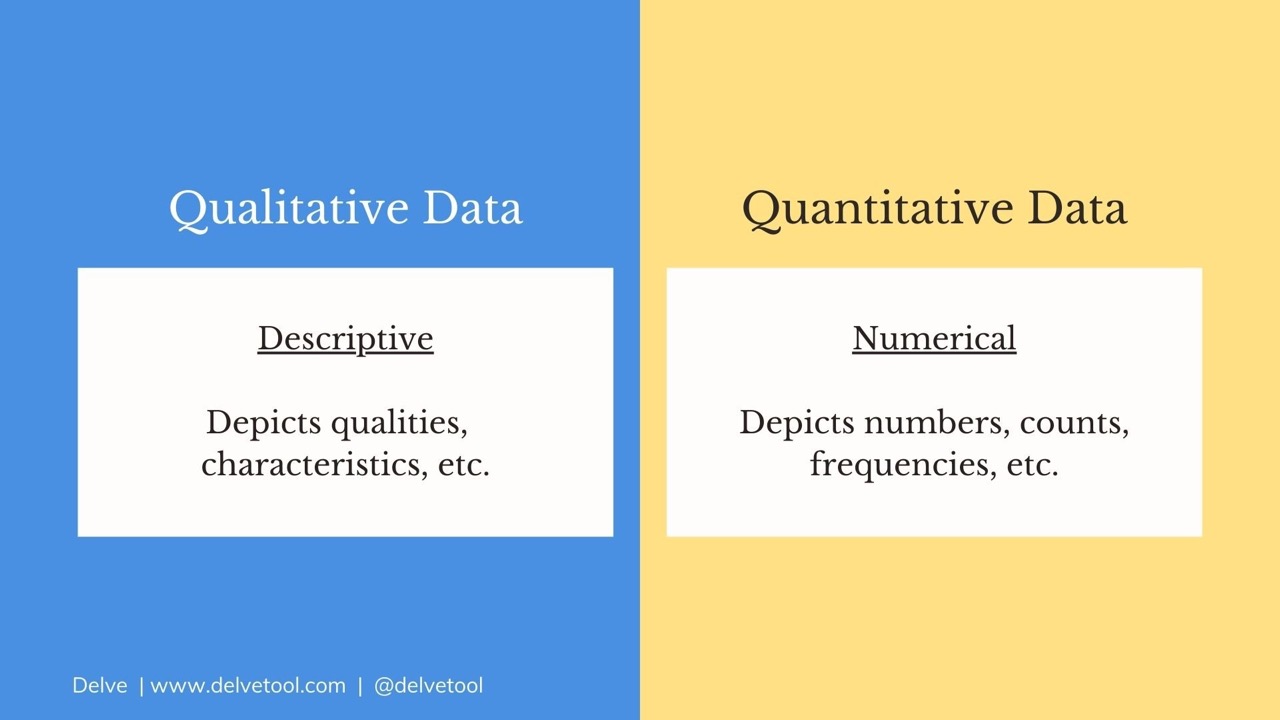 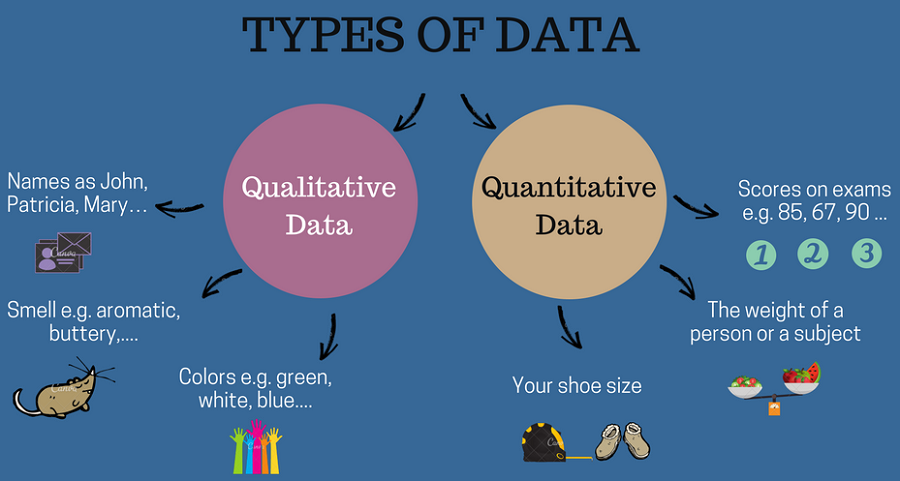 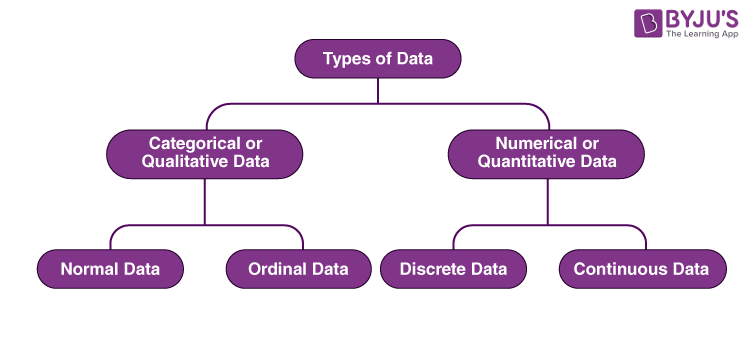 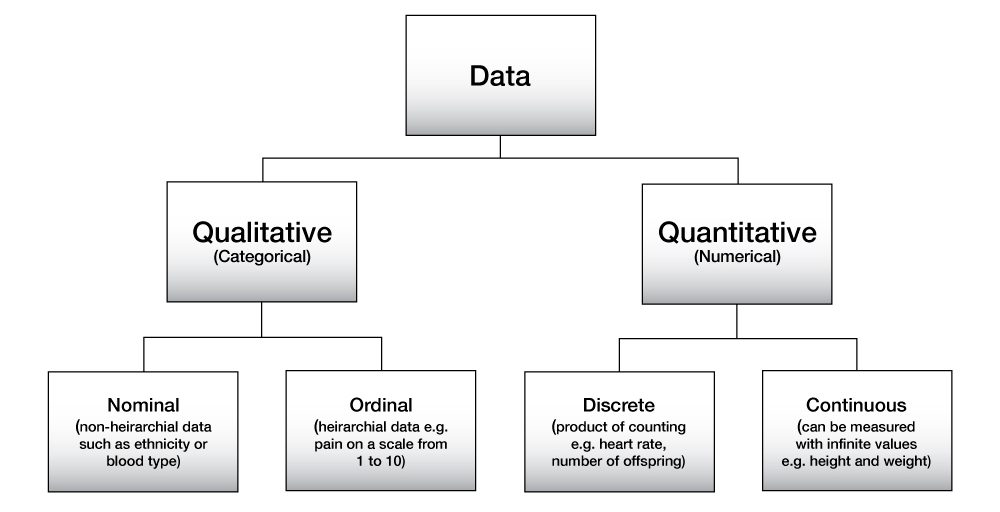 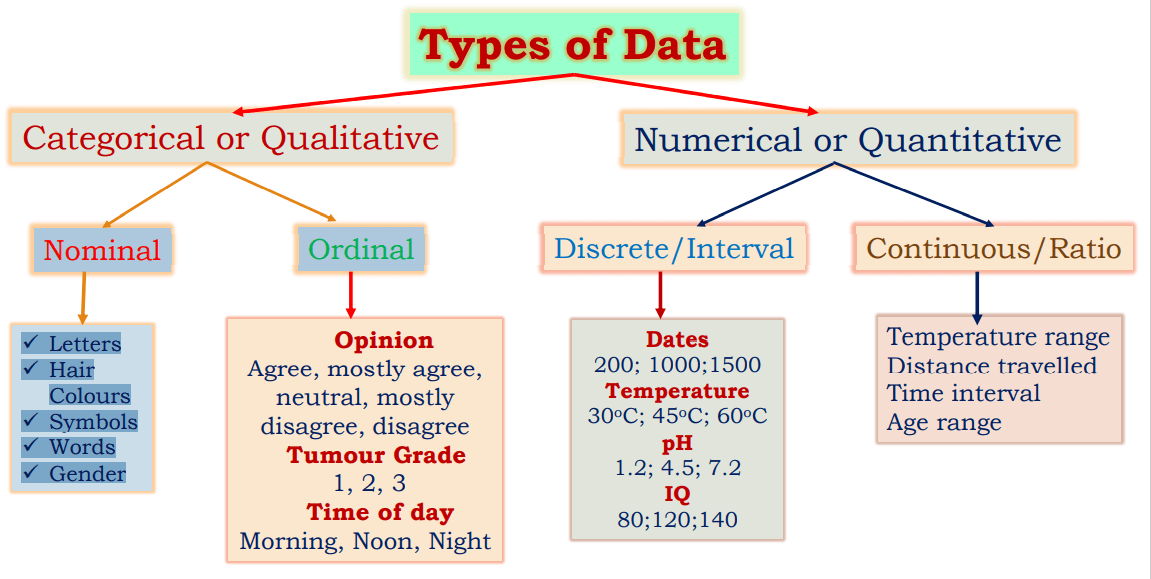 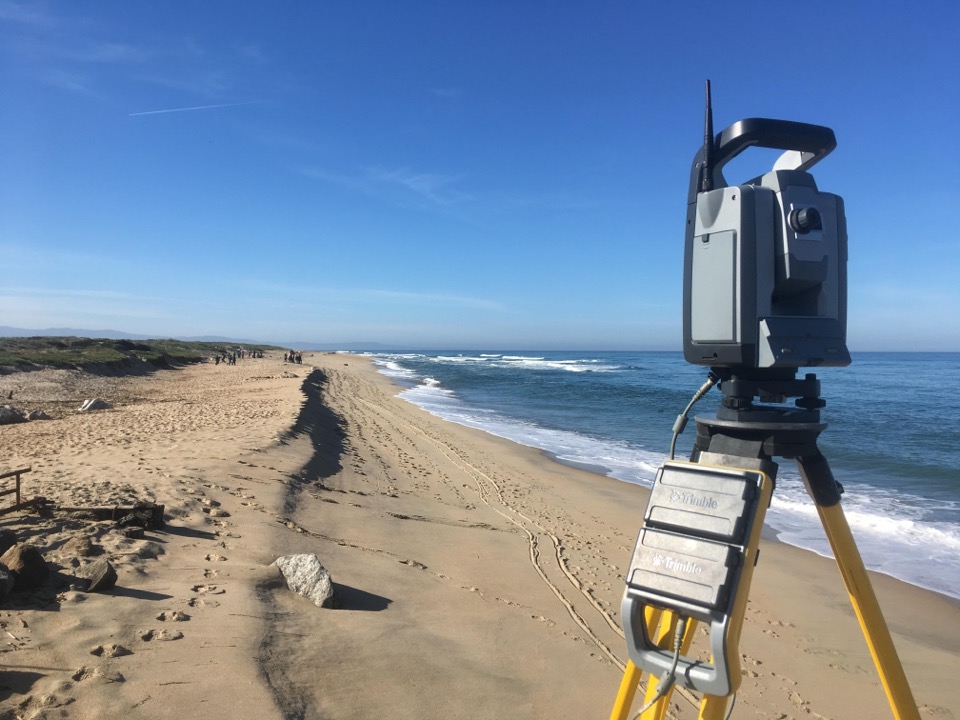 Data can be collected from

field studies
[Speaker Notes: Image: https://www.reddit.com/r/Surveying/comments/9g4jnx/surveyed_this_beach_23_times_over_15_yrs_to/]
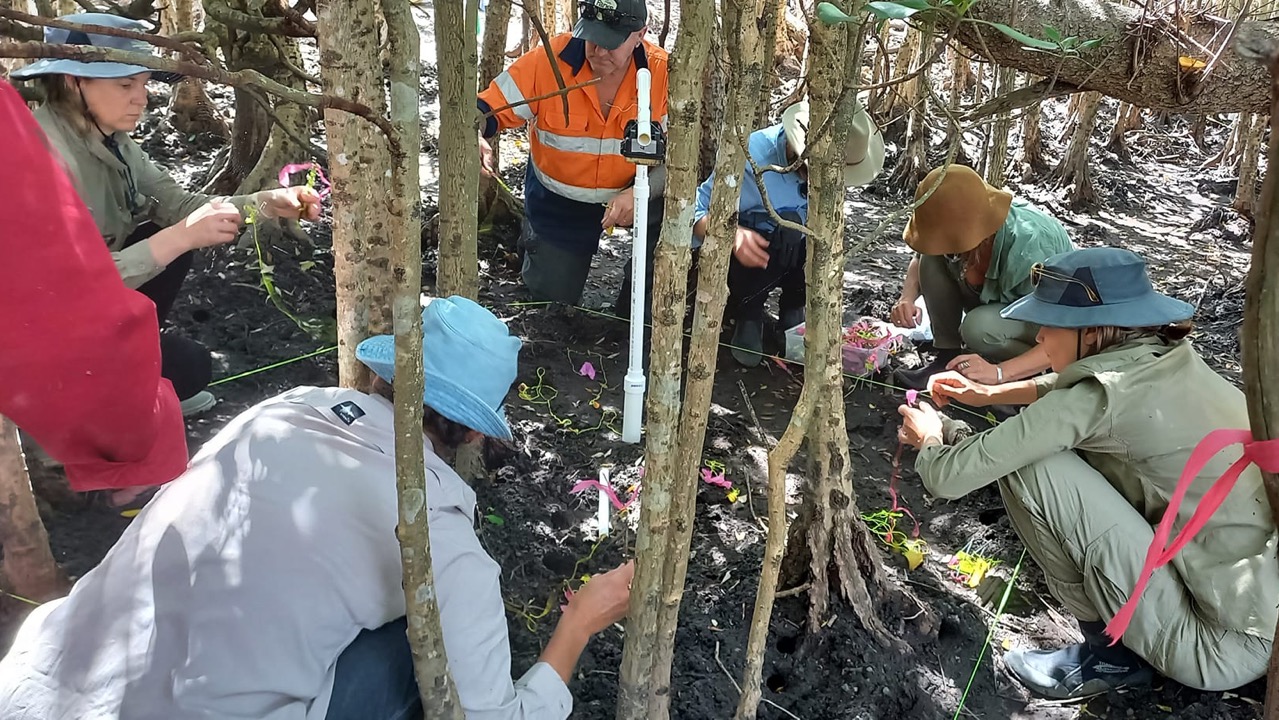 [Speaker Notes: Image: Gail Riches at EarthWatch/MangroveWatch PD]
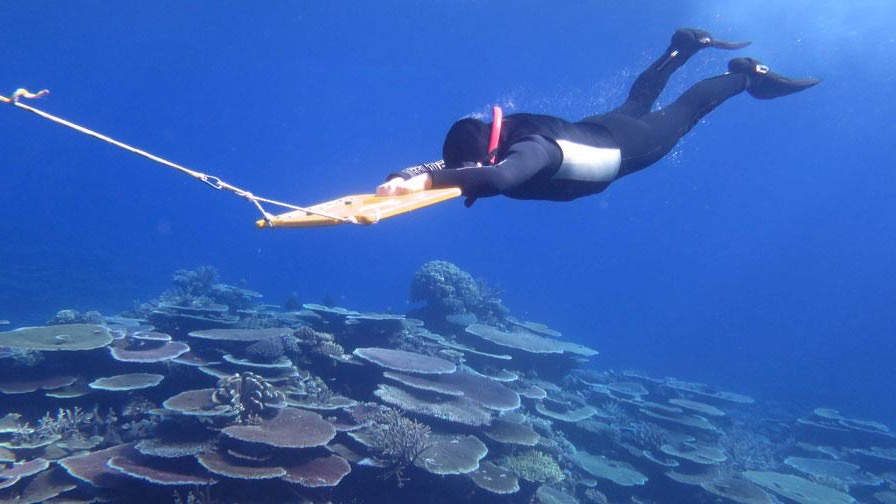 [Speaker Notes: Image: https://www.aims.gov.au/information-centre/news-and-stories/reef-recovery-window-after-decade-disturbances]
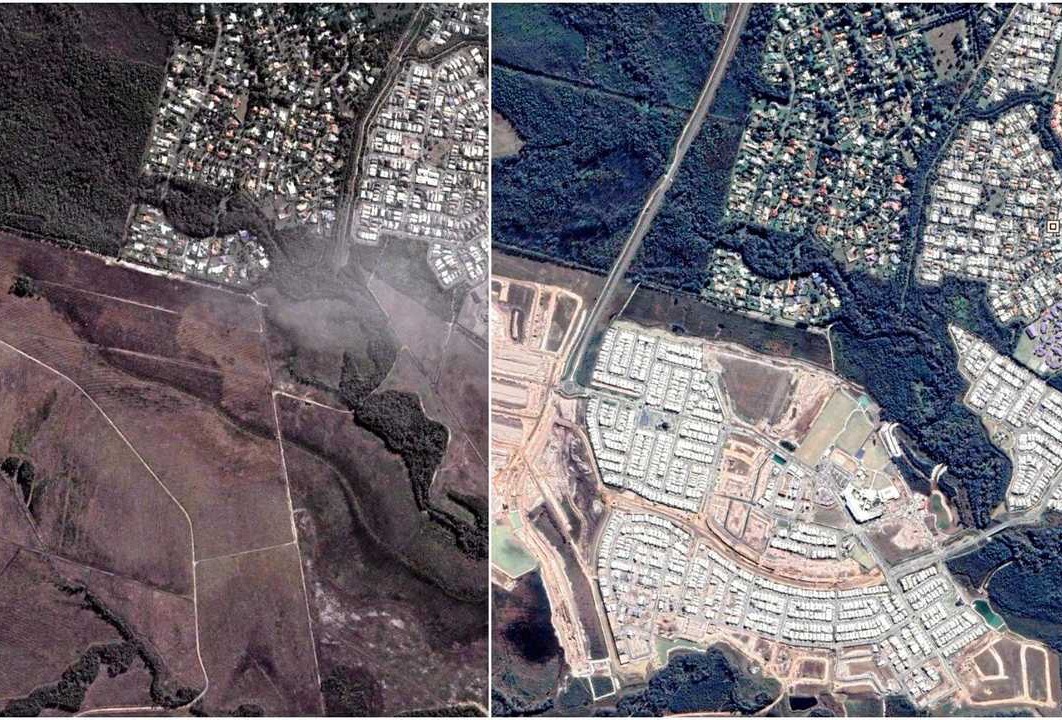 Satellite images
[Speaker Notes: Image: https://www.couriermail.com.au/subscribe/news/1/?sourceCode=CMWEB_WRE170_a_GGL&dest=https%3A%2F%2Fwww.couriermail.com.au%2Fnews%2Fqueensland%2Fsunshine-coast%2Fsatellite-images-how-the-coast-has-changed-over-time%2Fnews-story%2Fccea1c65a7be805206e981e8d050e726&memtype=anonymous&mode=premium&v21=HIGH-Segment-1-SCORE]
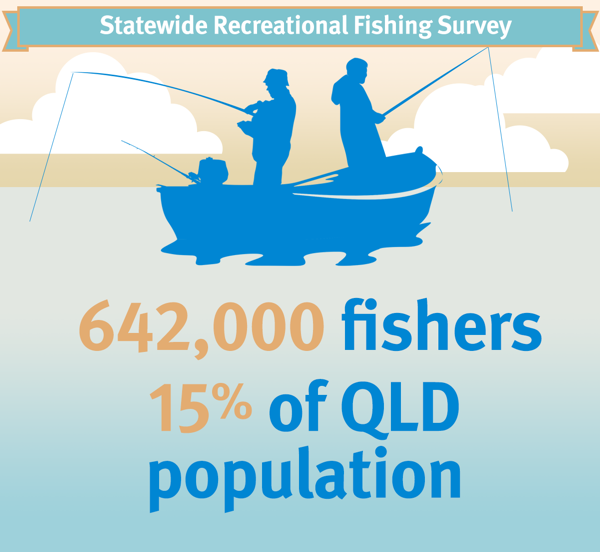 Surveys
According to the Queensland Recreational Fishing Survey, approximately 642,000 Queenslanders, or 15.1% of the population aged 5 or more, are recreational fishers (Fisheries Qld, 2015)
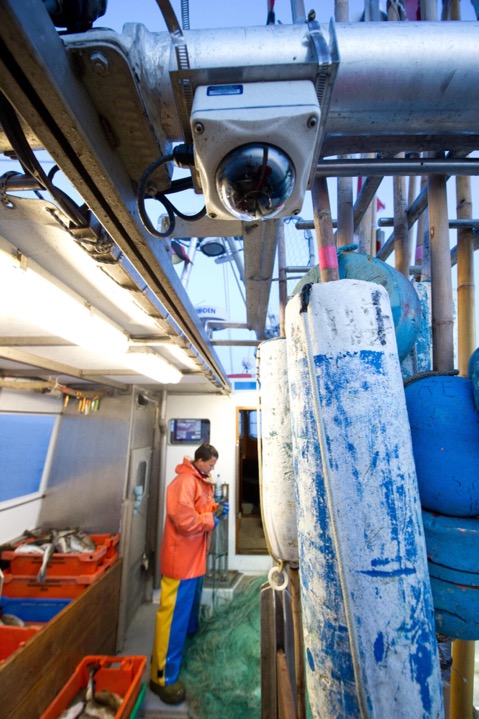 in situ
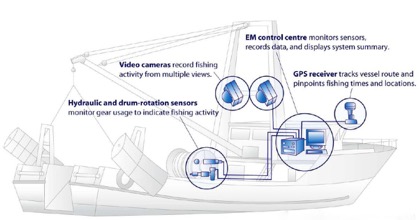 E.g. Electronic monitoring 
(“e-monitoring”)
on fishing vessels
[Speaker Notes: Image: https://onlinelibrary.wiley.com/doi/full/10.1111/faf.12425
Electronic monitoring in fisheries: Lessons from global experiences and future opportunities]
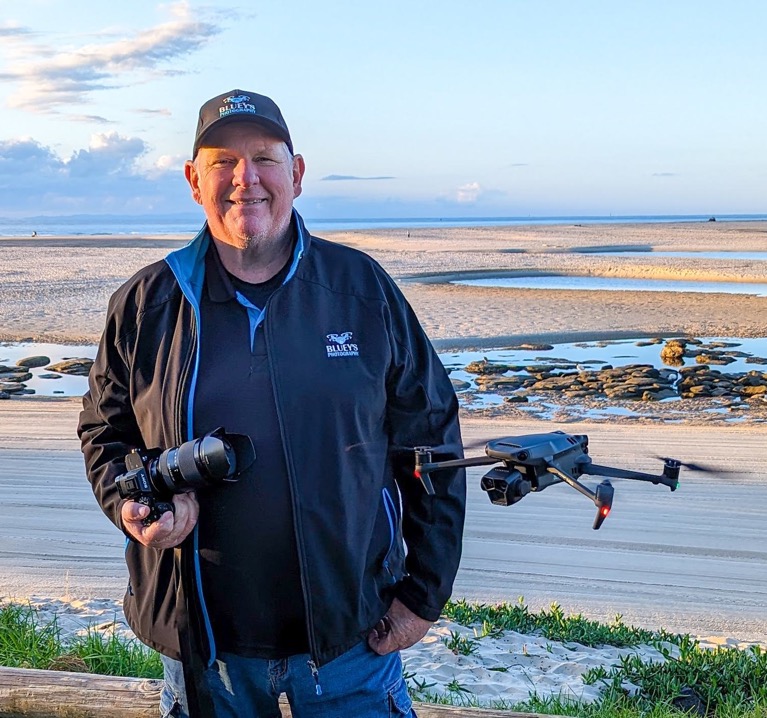 Doug Bazley of Bluey’s photography
(whose photos feature in this ppt)
Aerial photographs

and more…
[Speaker Notes: Image: https://www.sunshinecoastnews.com.au/2023/09/01/in-photos-passion-for-photography-soars-to-new-heights/]
Data is used to inform coastal management strategies…
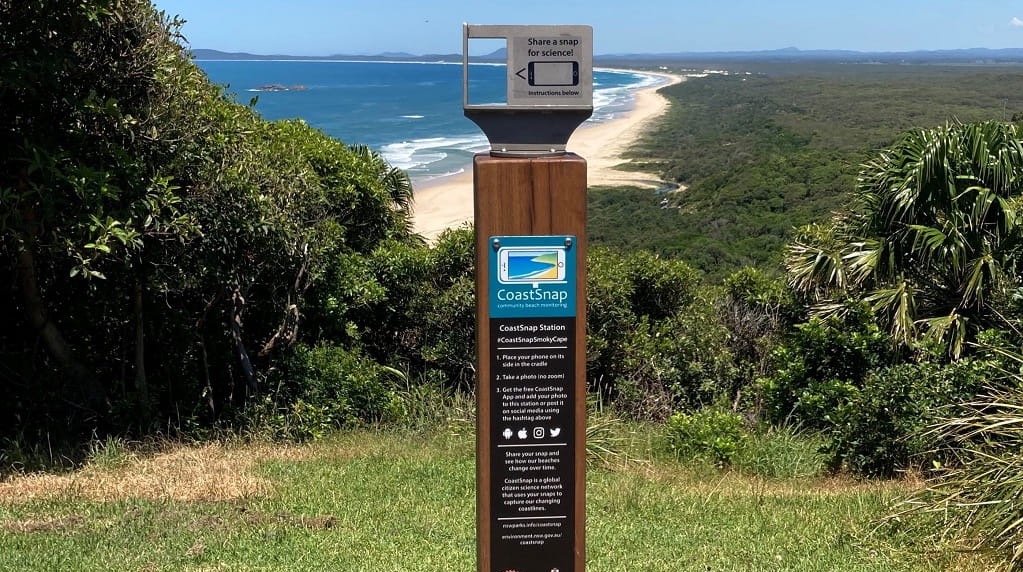 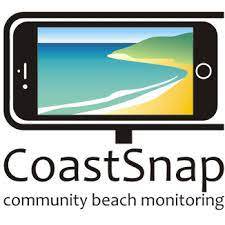 [Speaker Notes: Image: https://www.environment.nsw.gov.au/research-and-publications/your-research/citizen-science/get-involved/coastsnap]
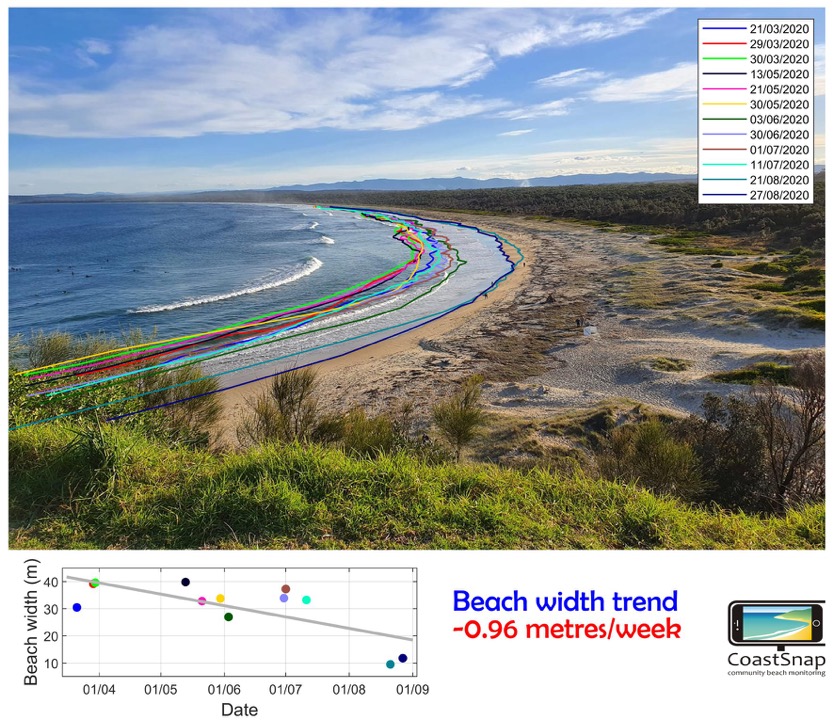 CoastSnap
“Use your smartphone to measure beach change and help us understand and manage our dynamic coast”
[Speaker Notes: Image: https://www.environment.nsw.gov.au/research-and-publications/your-research/citizen-science/get-involved/coastsnap]
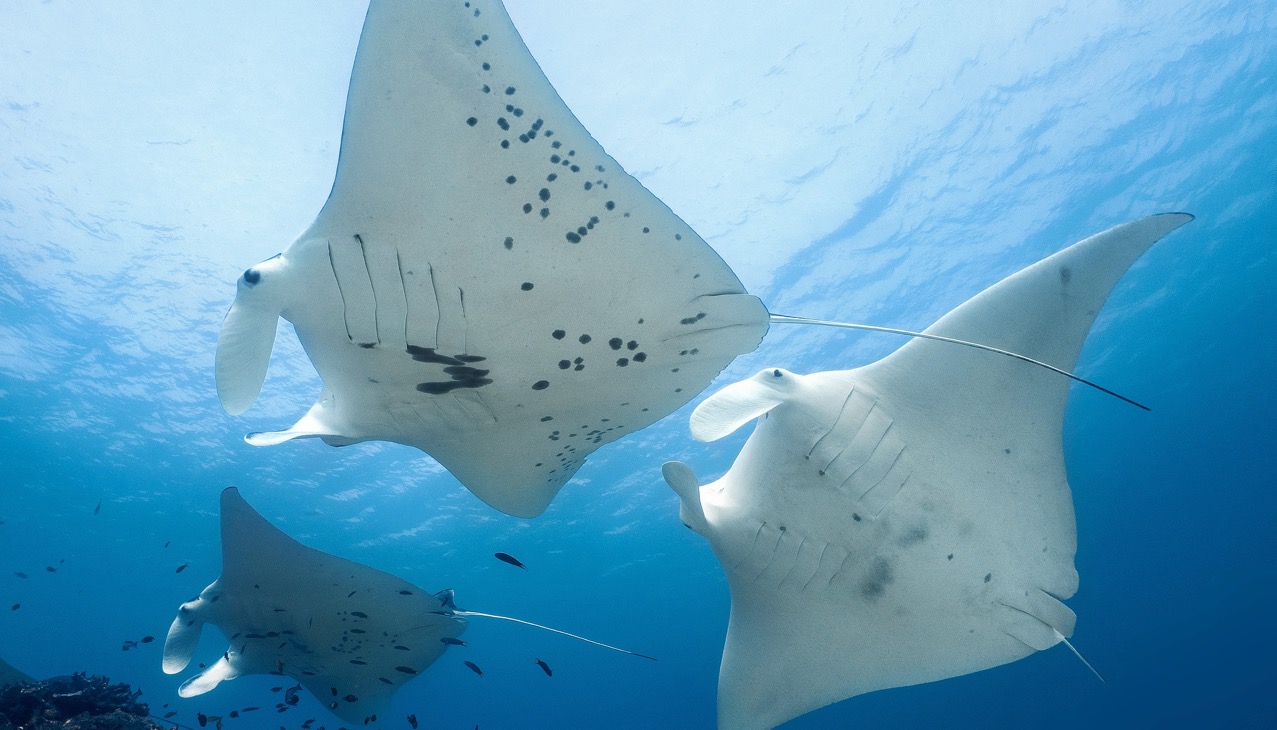 Manta Rays frequent habitats that are close to shore and accessible by boat.

“Project Manta is providing important baseline data to support the long-term conservation of manta rays and their relatives”

Without data, their 
homes won’t be 
protected.
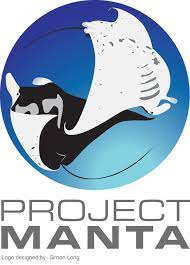 [Speaker Notes: Image: https://www.usc.edu.au/about/structure/schools/school-of-science-technology-and-engineering/project-manta]
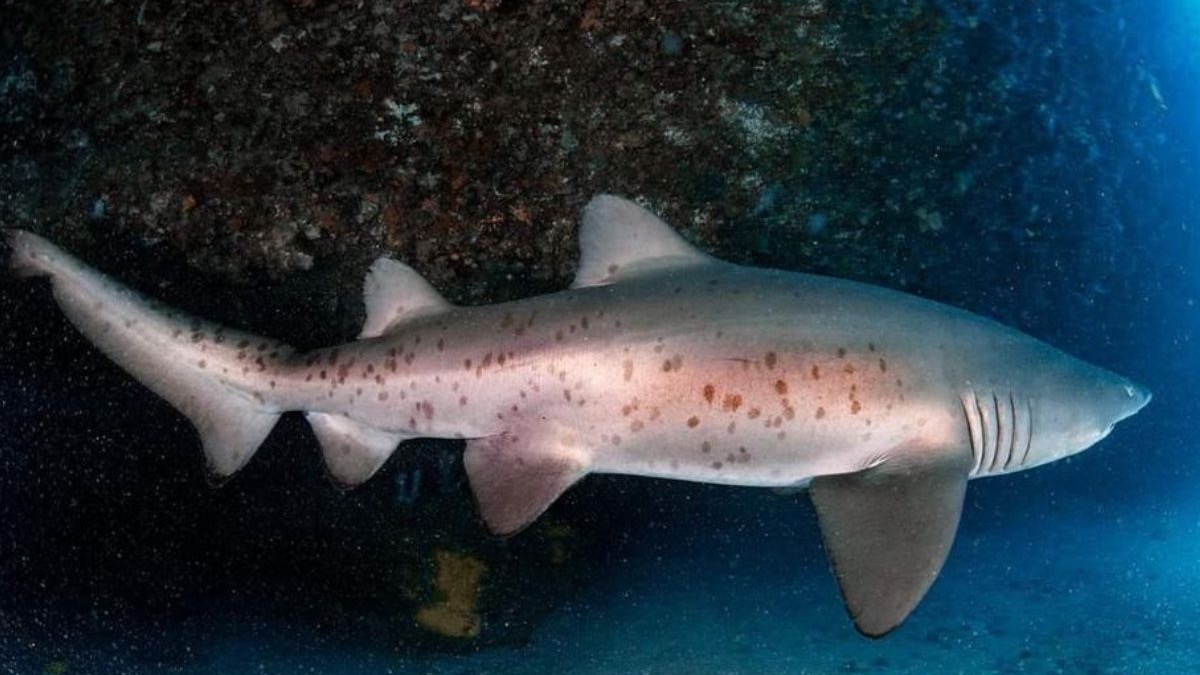 Grey Nurse Sharks are critically endangered and need their homes protected as well. 

Unfortunately, we need more data to ensure their protection. 

Divers can help by taking photographs of their spots so the sharks can  be counted, identified and tracked. 

Only then can the waters in which it frequents be confirmed as important critical habitats that need protecting.
“Turtle care volunteers provide essential data to support the protection of these majestic animals”
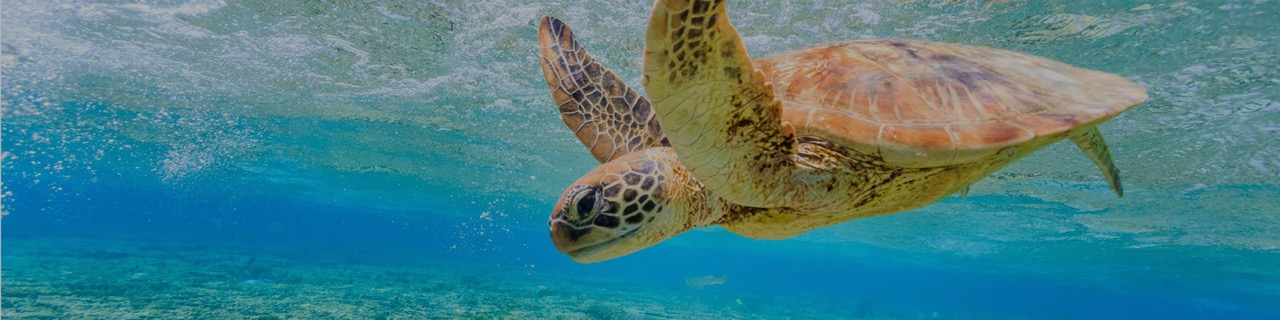 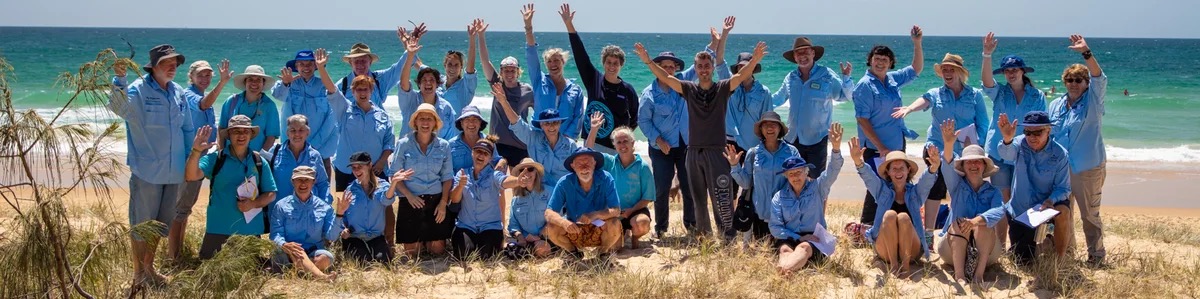 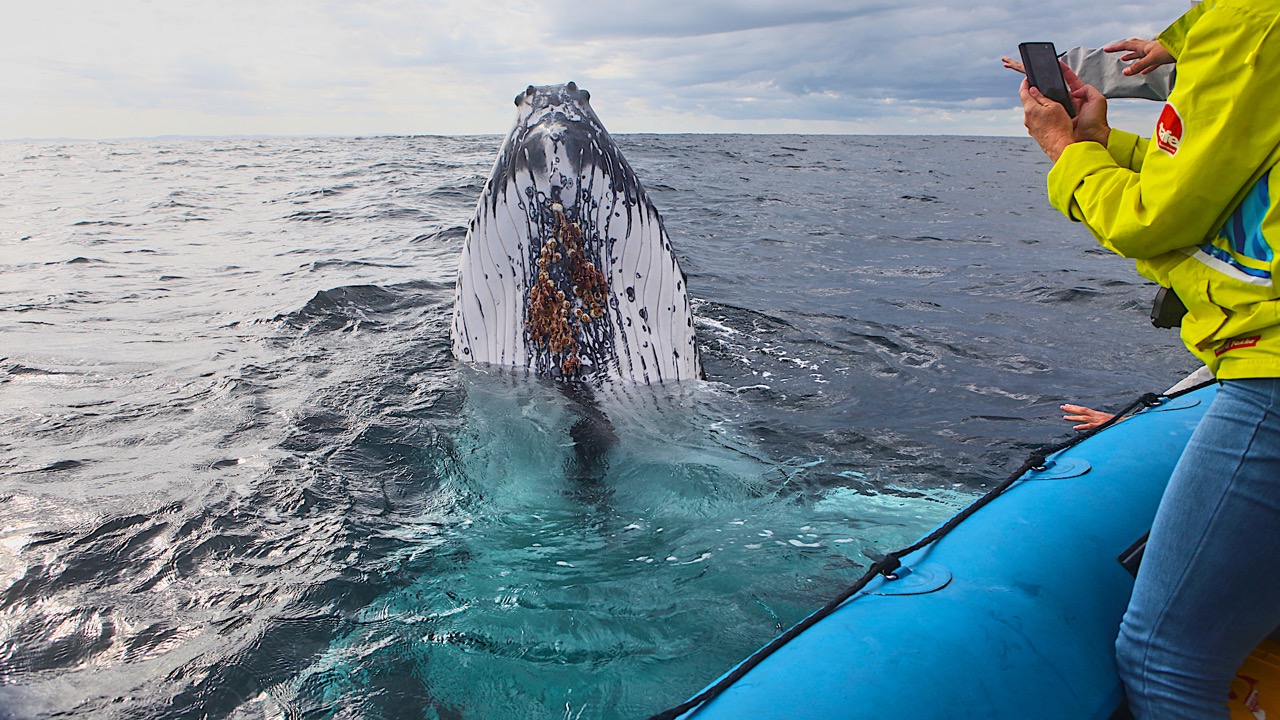 “Understanding marine mammals in their environment is key to their protection”
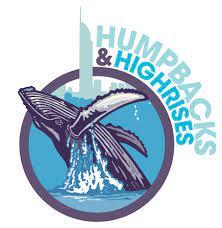 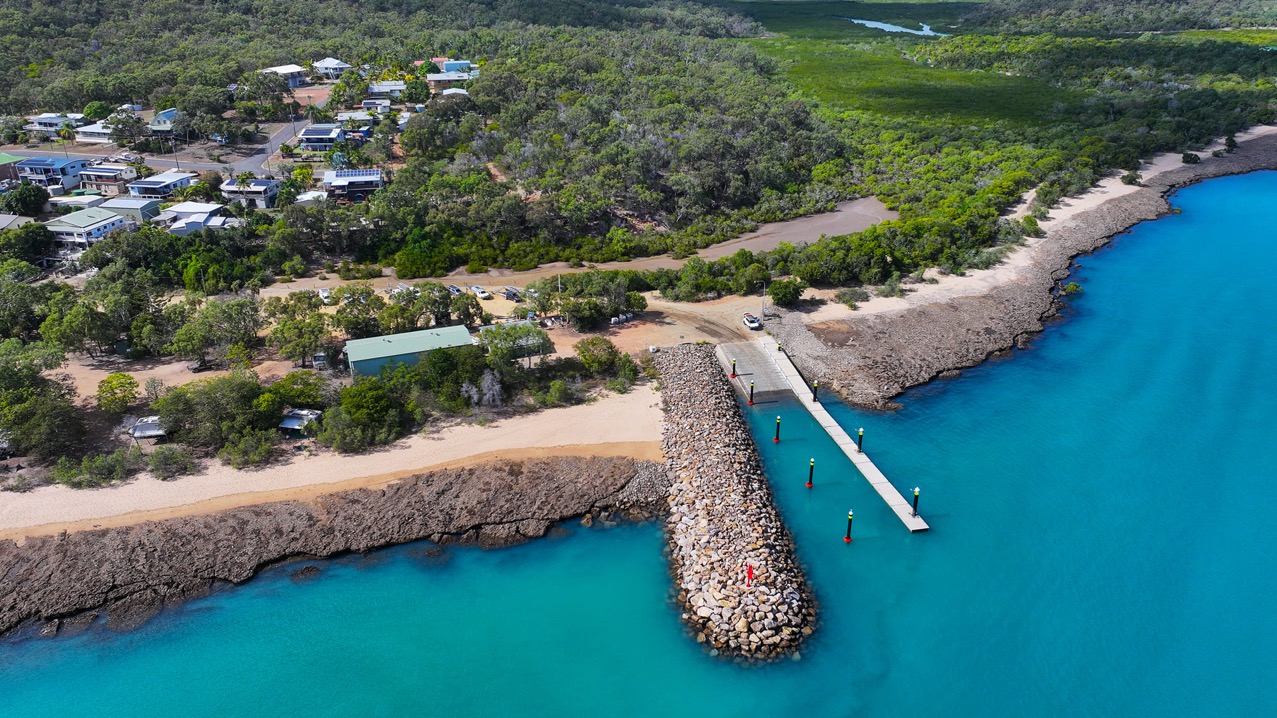 Album of coastal management strategies
Coast Guard boat ramp. Stanage Bay. Photo: Blueys Photography
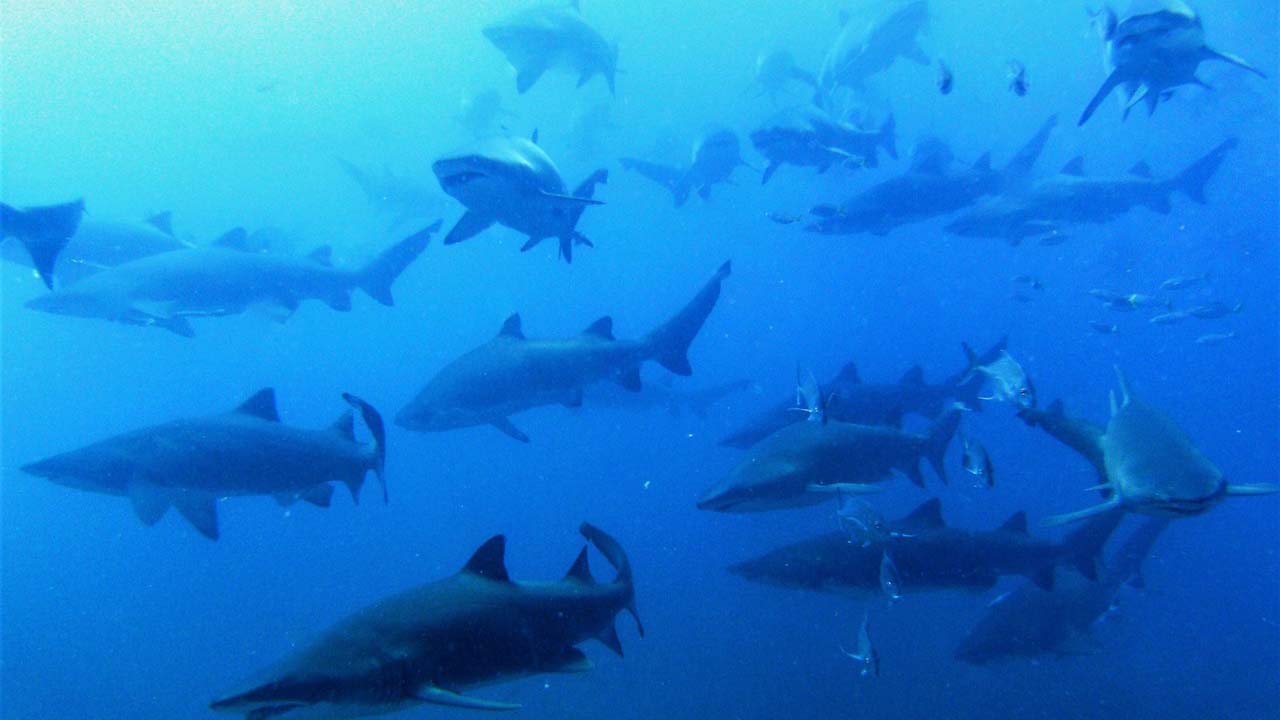 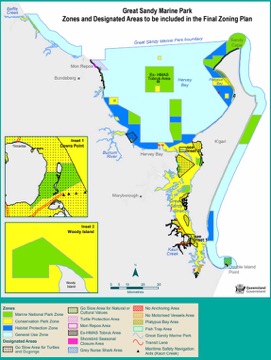 Critically endangered grey nurse shark breeding ground, Wolf Rock (green zone - protected).
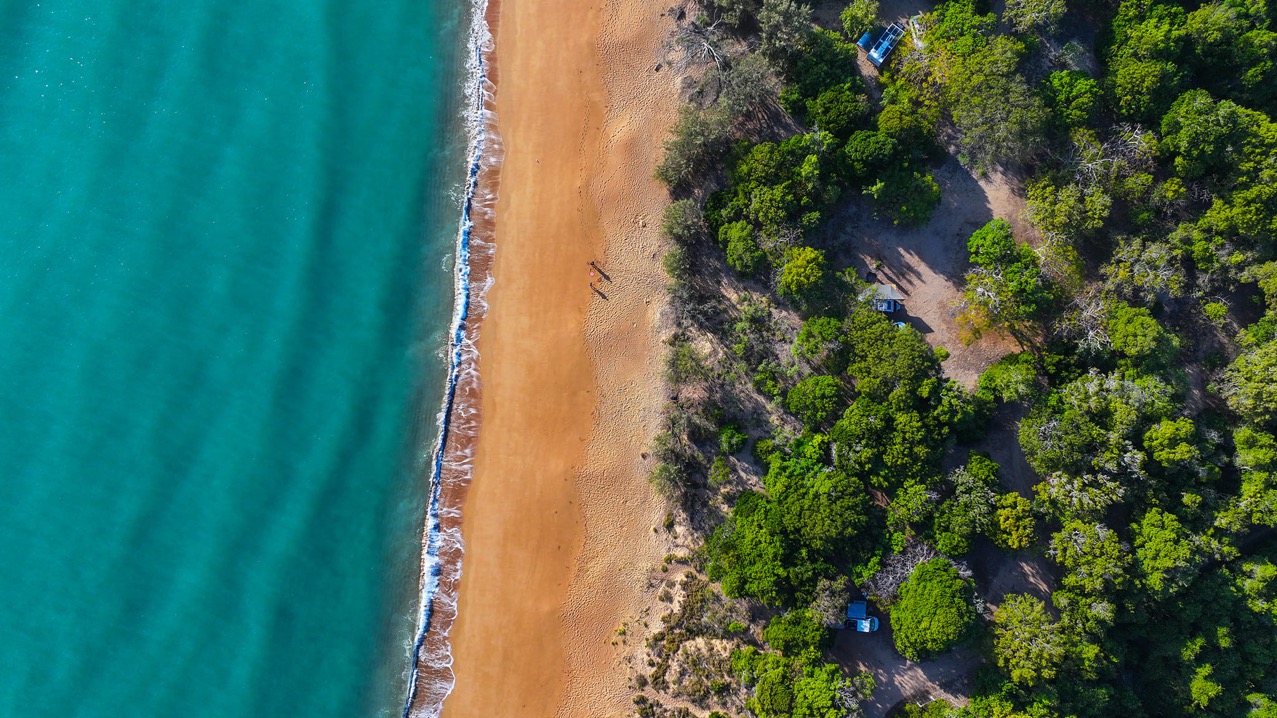 Middle camp. Stanage Bay. Photo: Blueys Photography
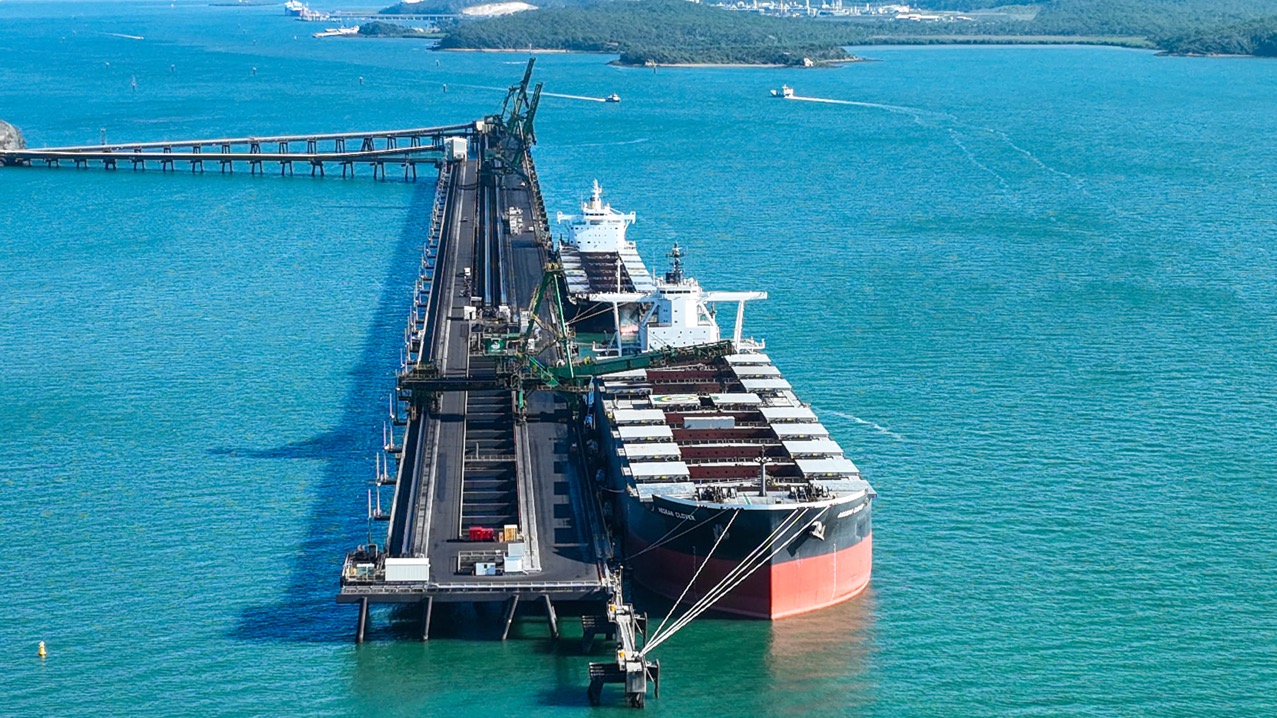 Gladstone Harbour. Image: Blueys Photography
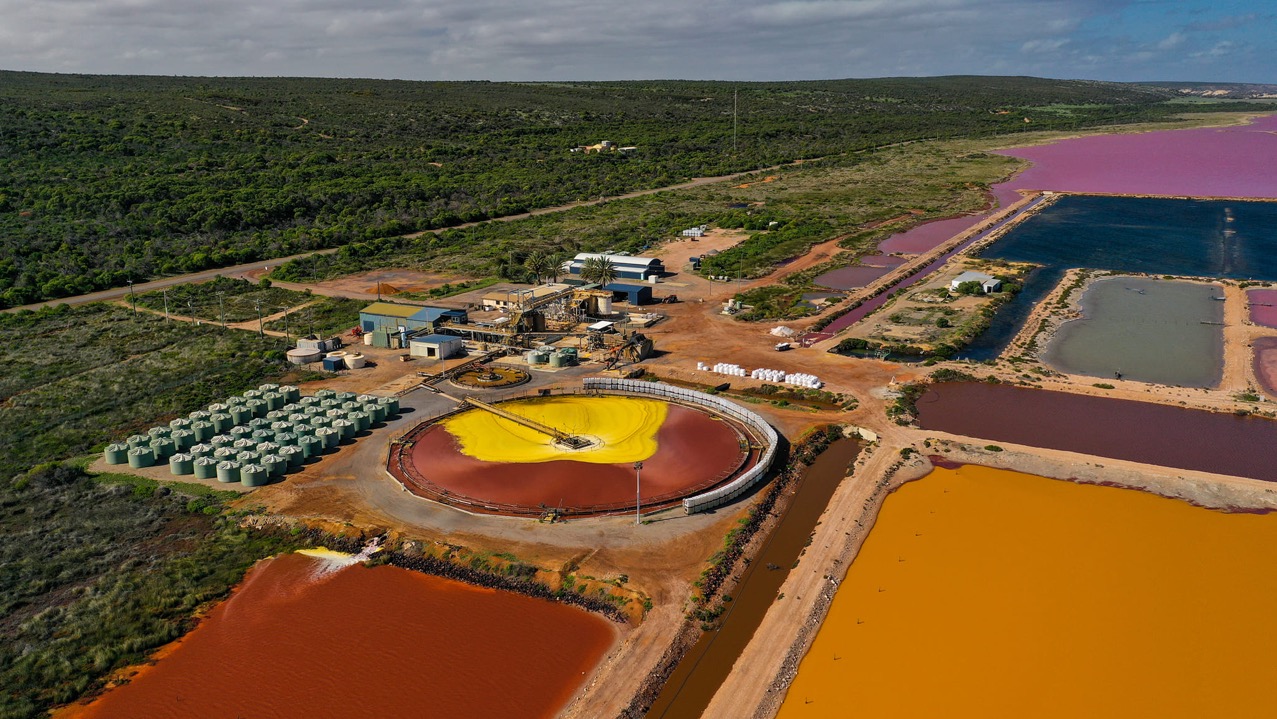 BASF Chemical Company is situated southeast of Hutt Lagoon, W.A. Image: Blueys Photography
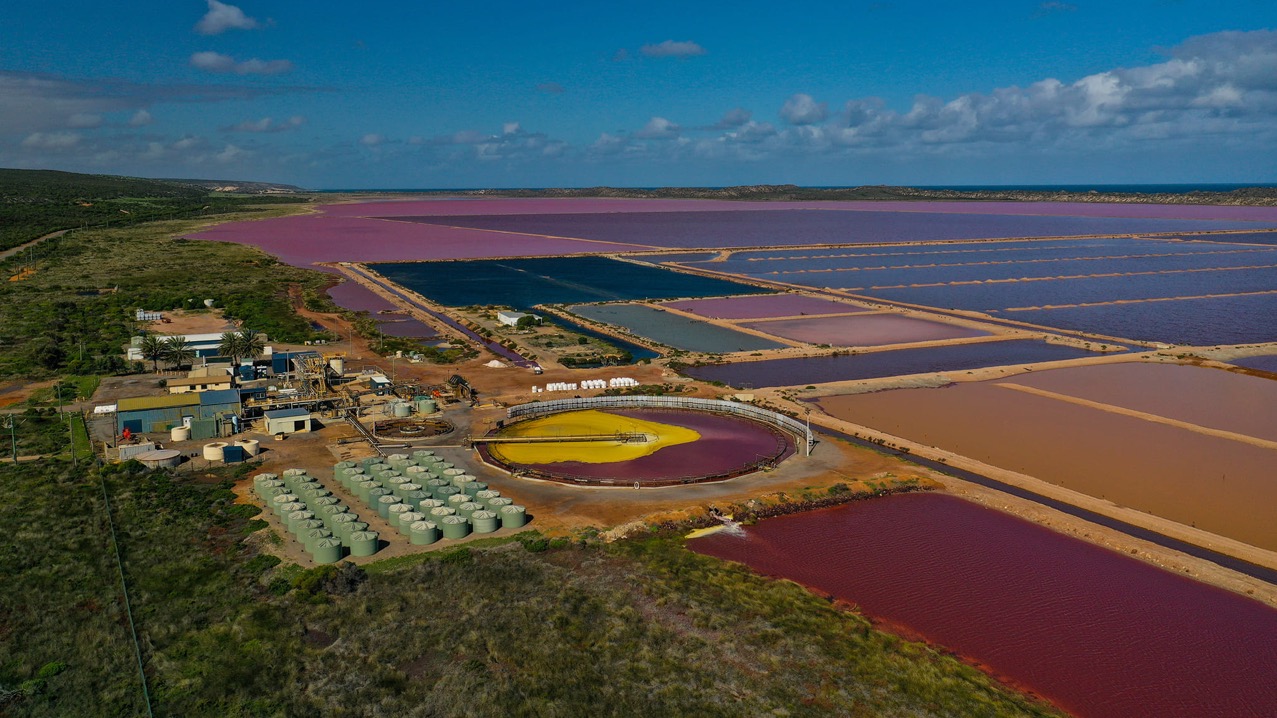 Image: Blueys Photography
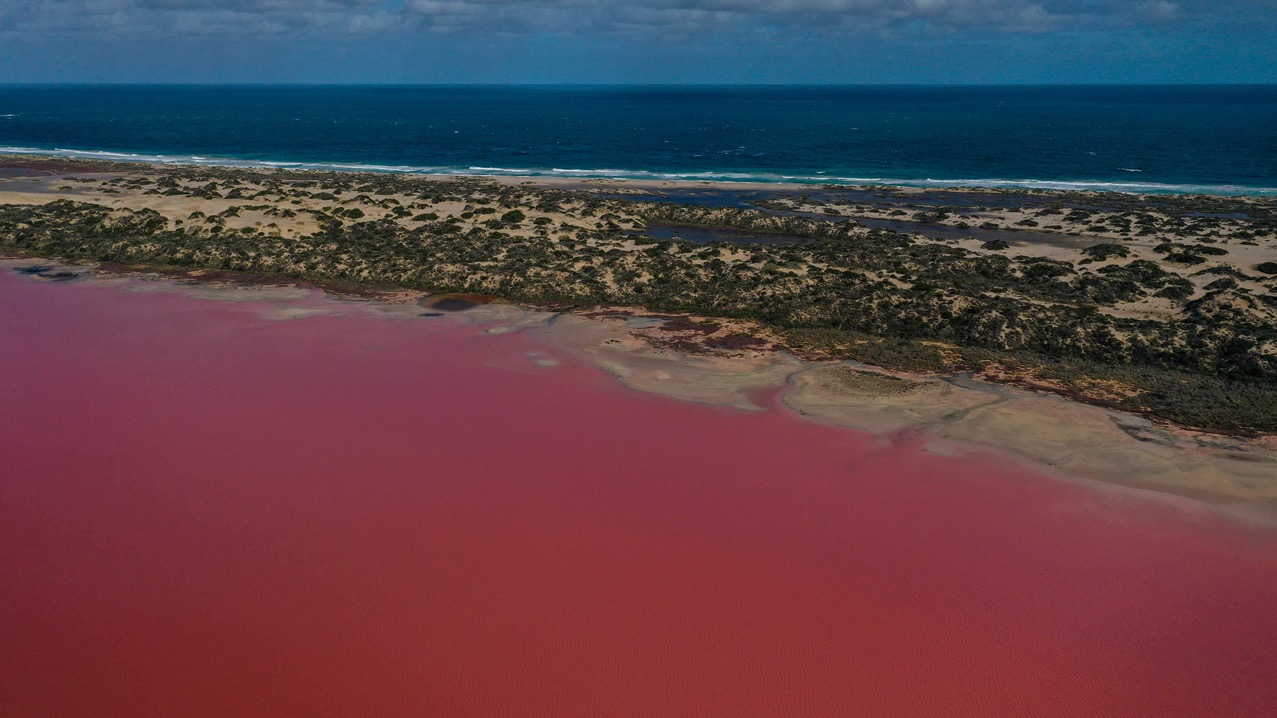 Pink Lake, W.A. Image: Blueys Photography
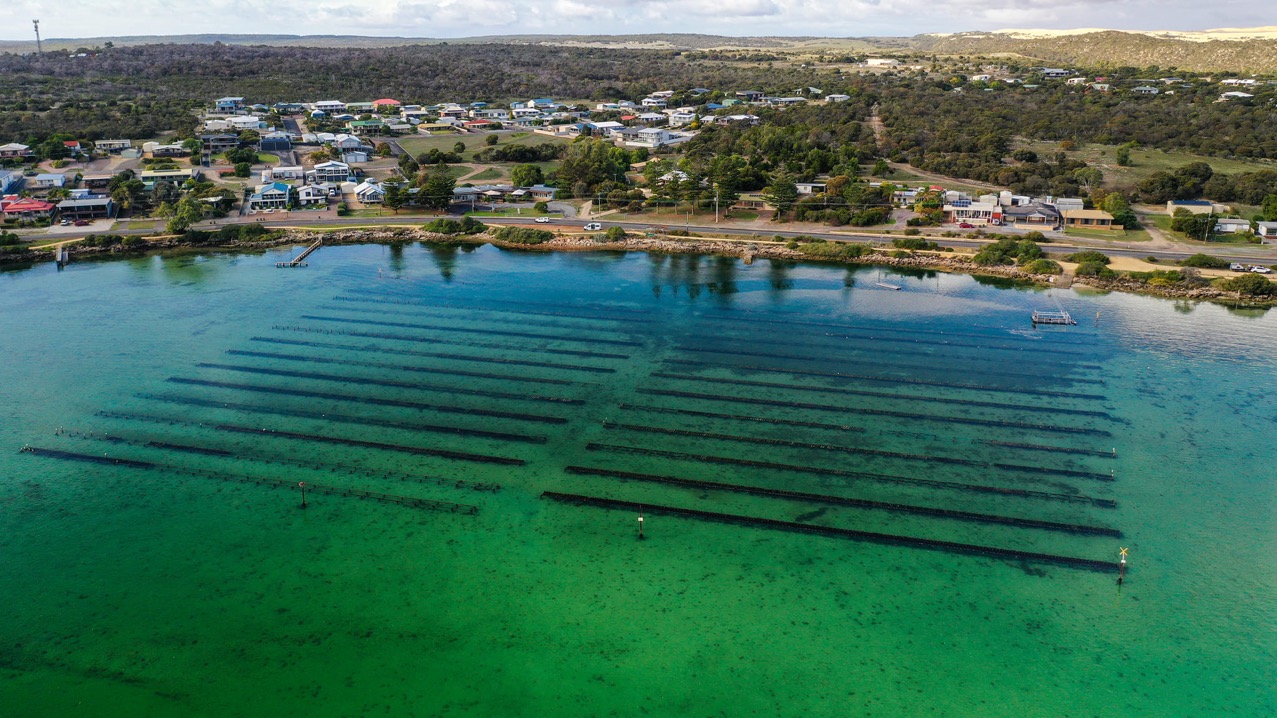 Oyster farm, Coffin Bay, S.A. Image: Blueys Photography
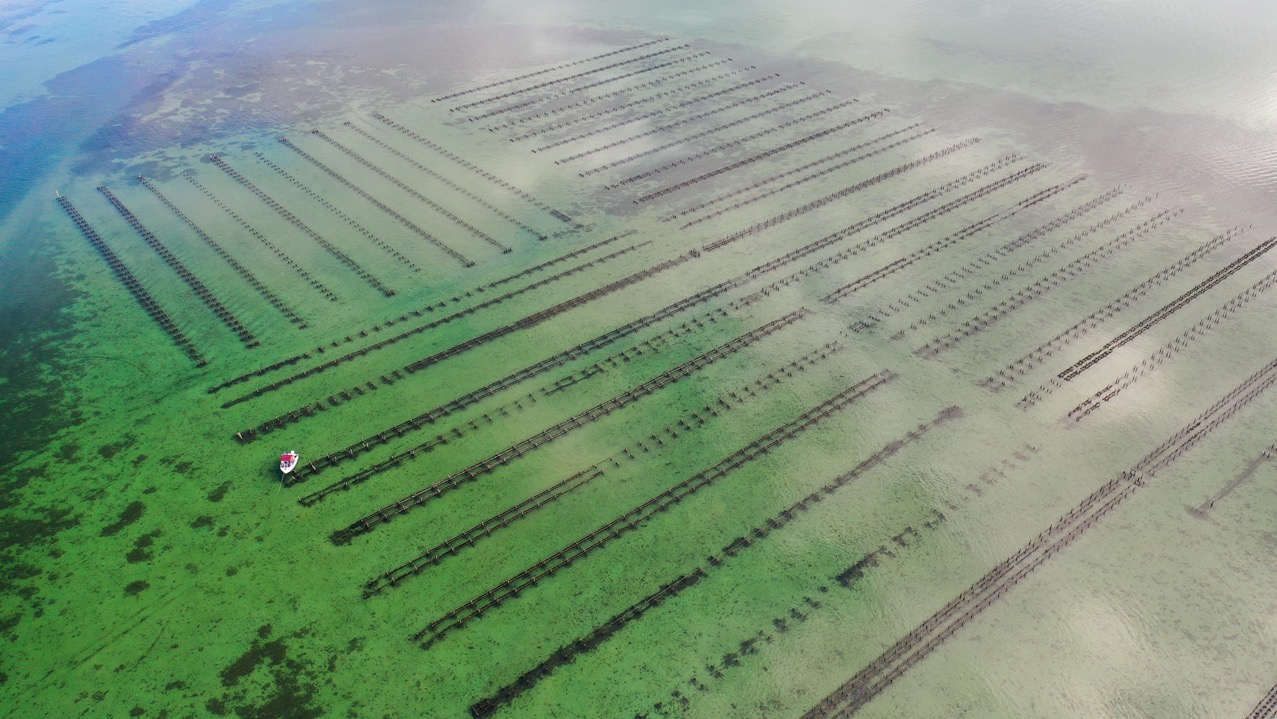 Oyster farm, Coffin Bay, S.A. Image: Blueys Photography
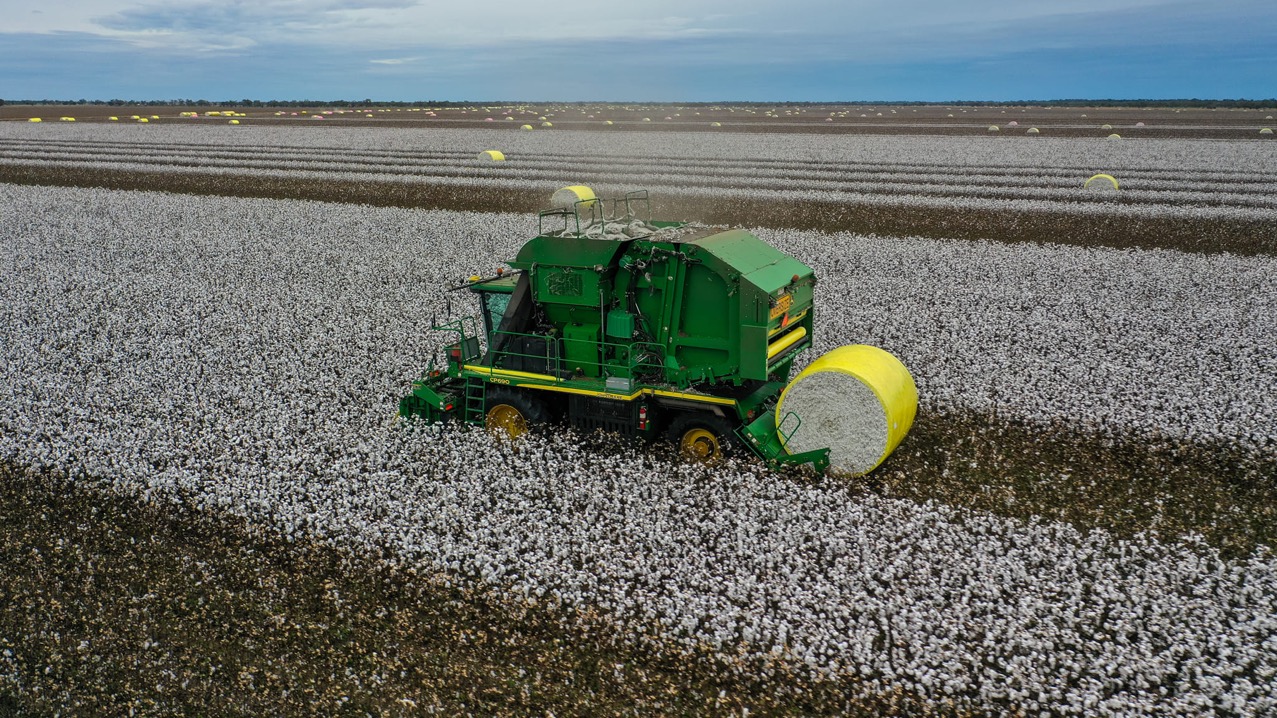 Cobar, N.S.W. Image: Blueys Photography
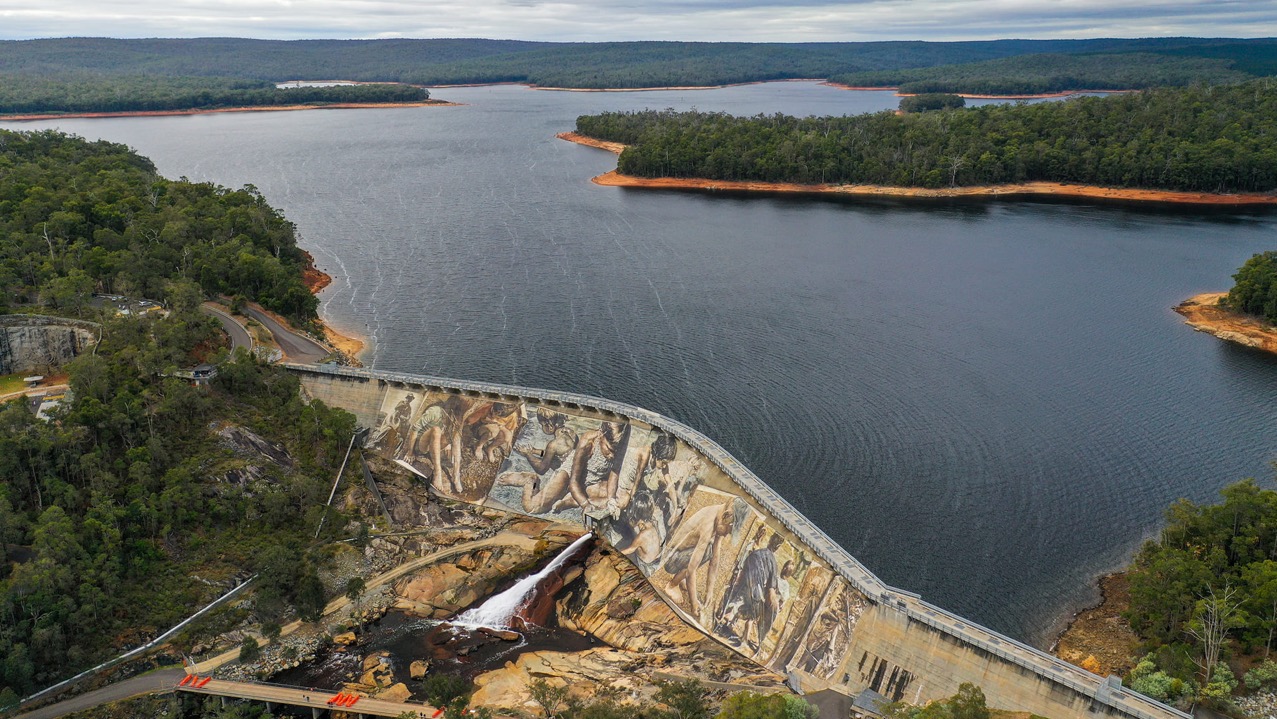 Wellington Dam, W.A. Photo: Blueys Photography
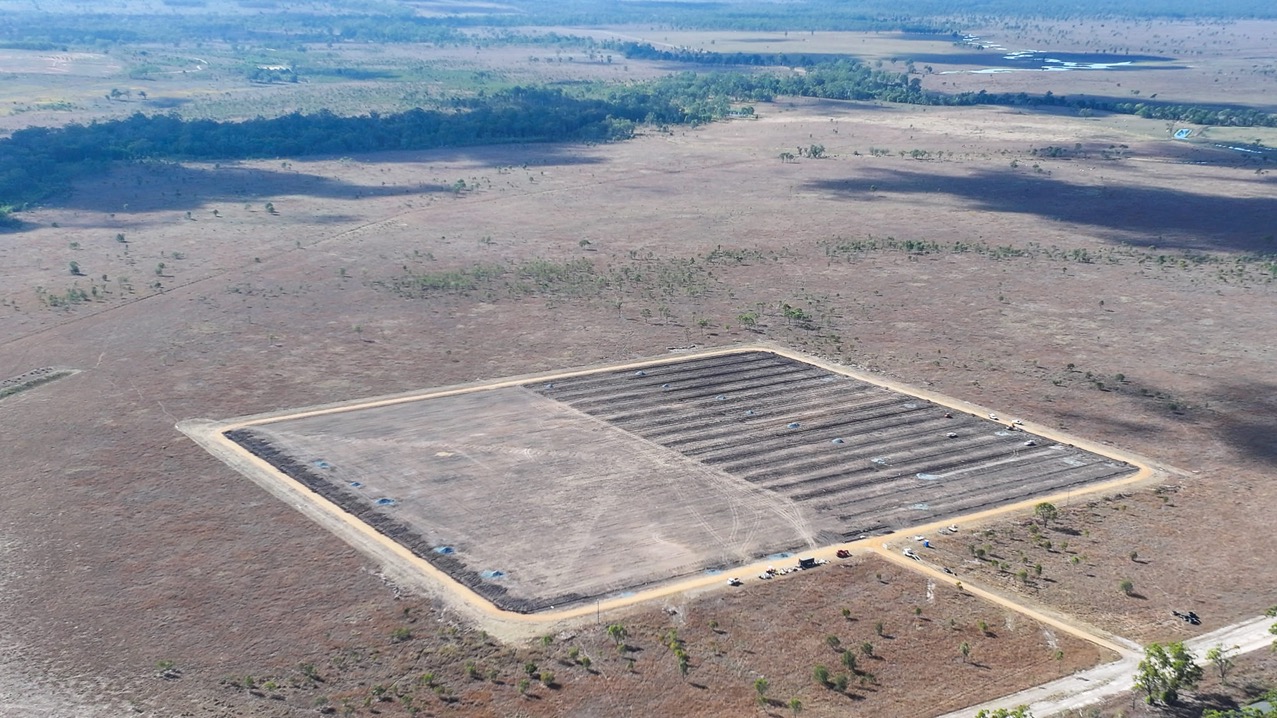 Shoalwater Bay Military Area. Photo: Blueys Photography
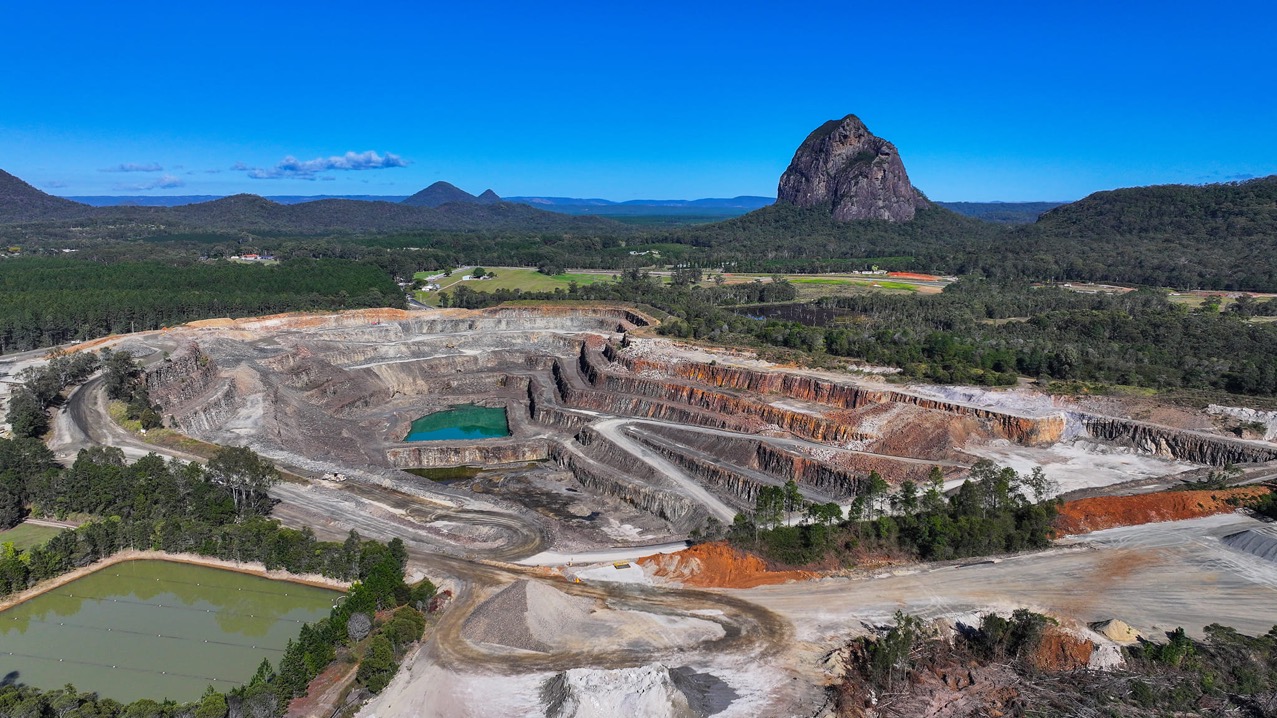 Sunrock (Beerburrum) Quarry. Photo: Blueys Photography
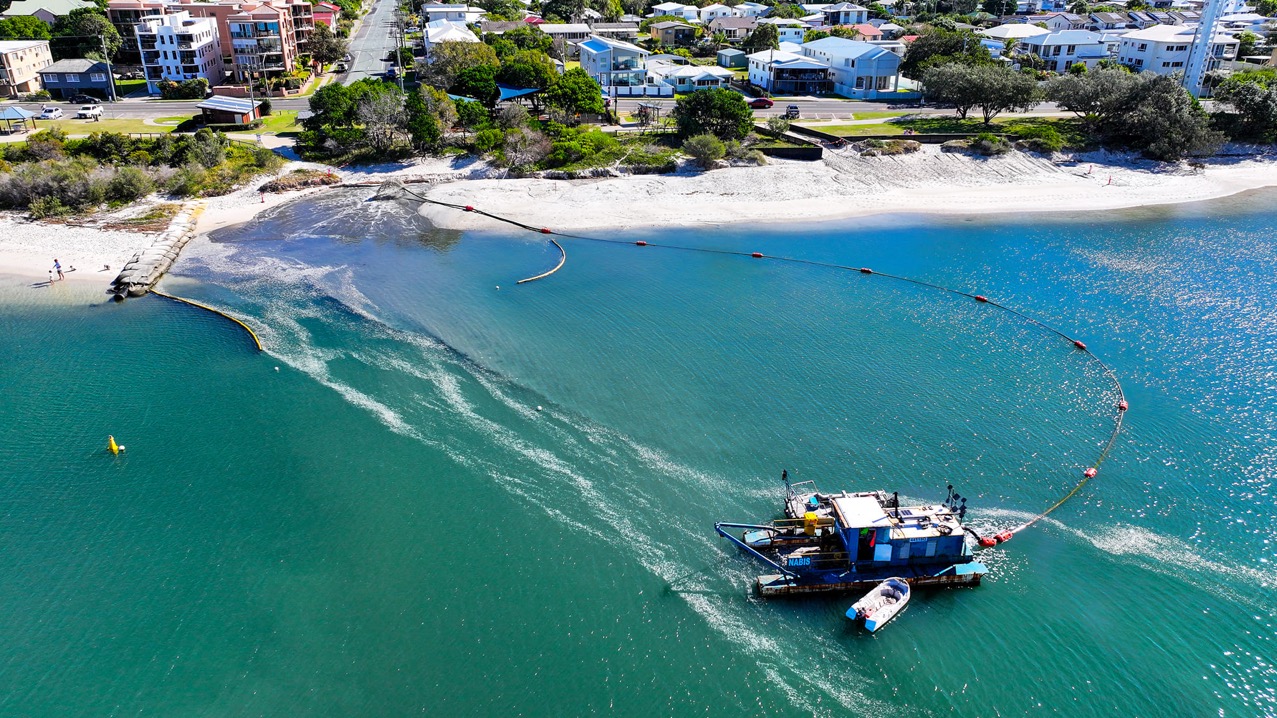 Annual sand replenishment, Golden Beach. Image: Blueys Photography
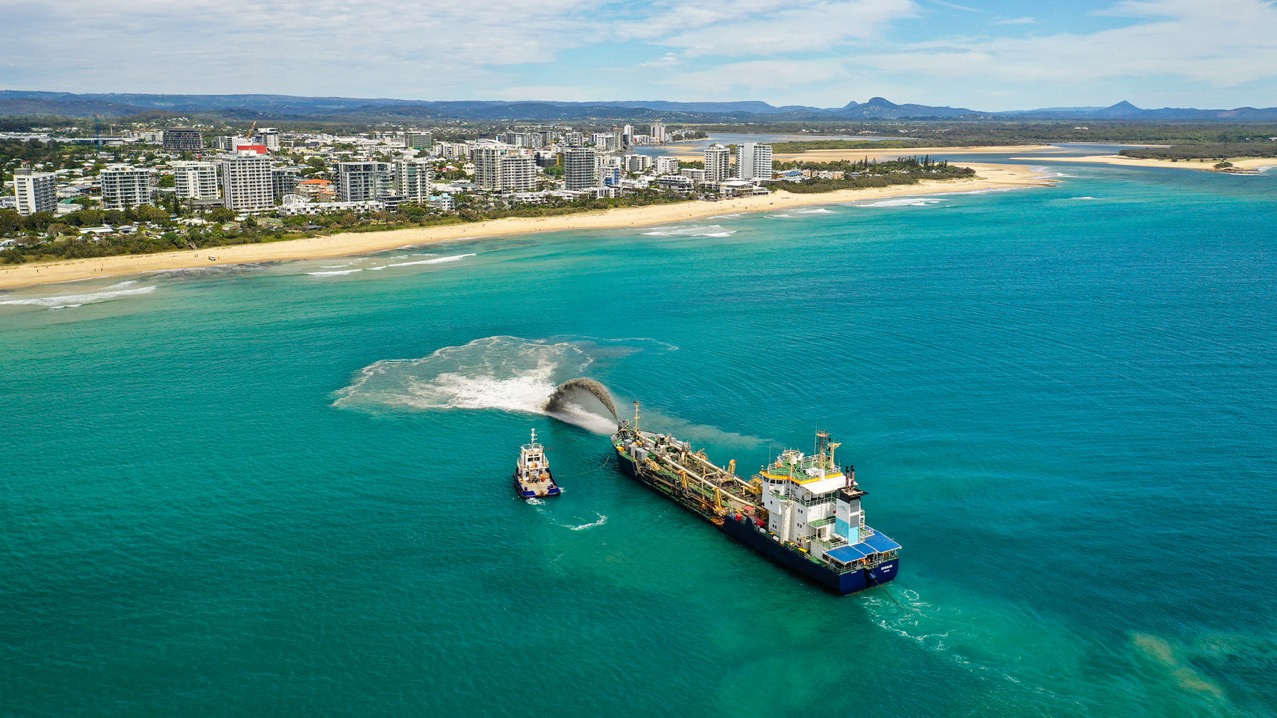 Maroochydore, SEQld. Image: Blueys Photography
“Transport and Main Roads Queensland have started to remove sand from the Bells Creek boat ramp so it's good to use over the holidays” Blueys Photography 2023
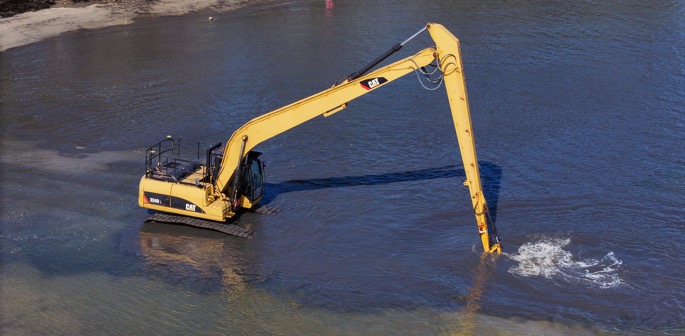 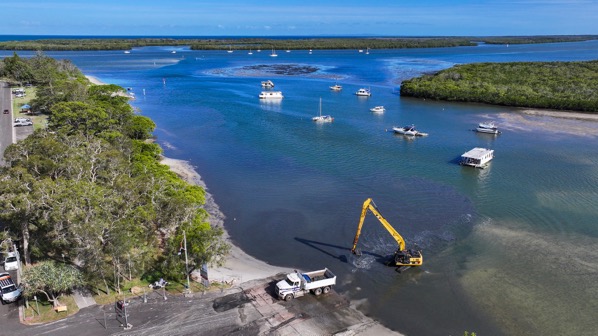 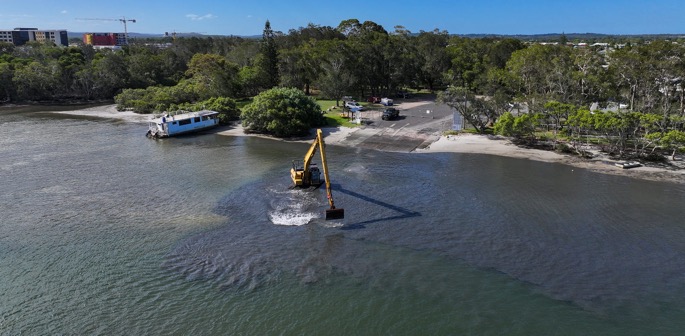 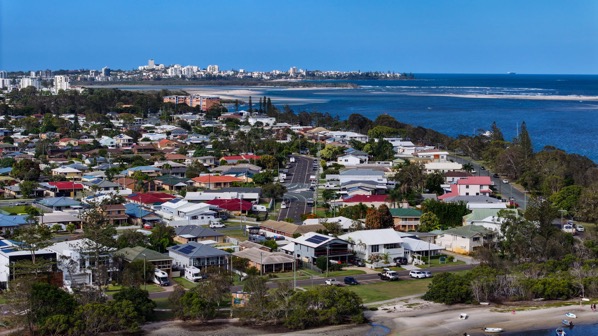 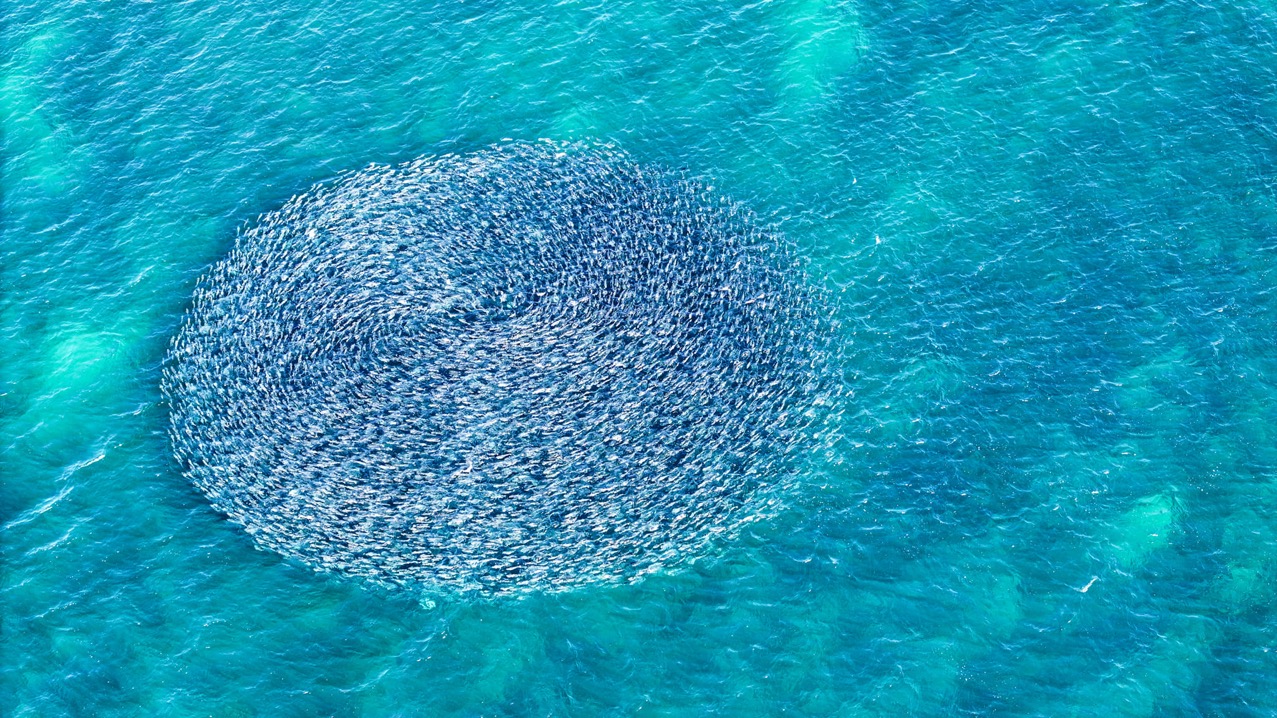 Mullet run, Kings Beach. Photo: Blueys Photography
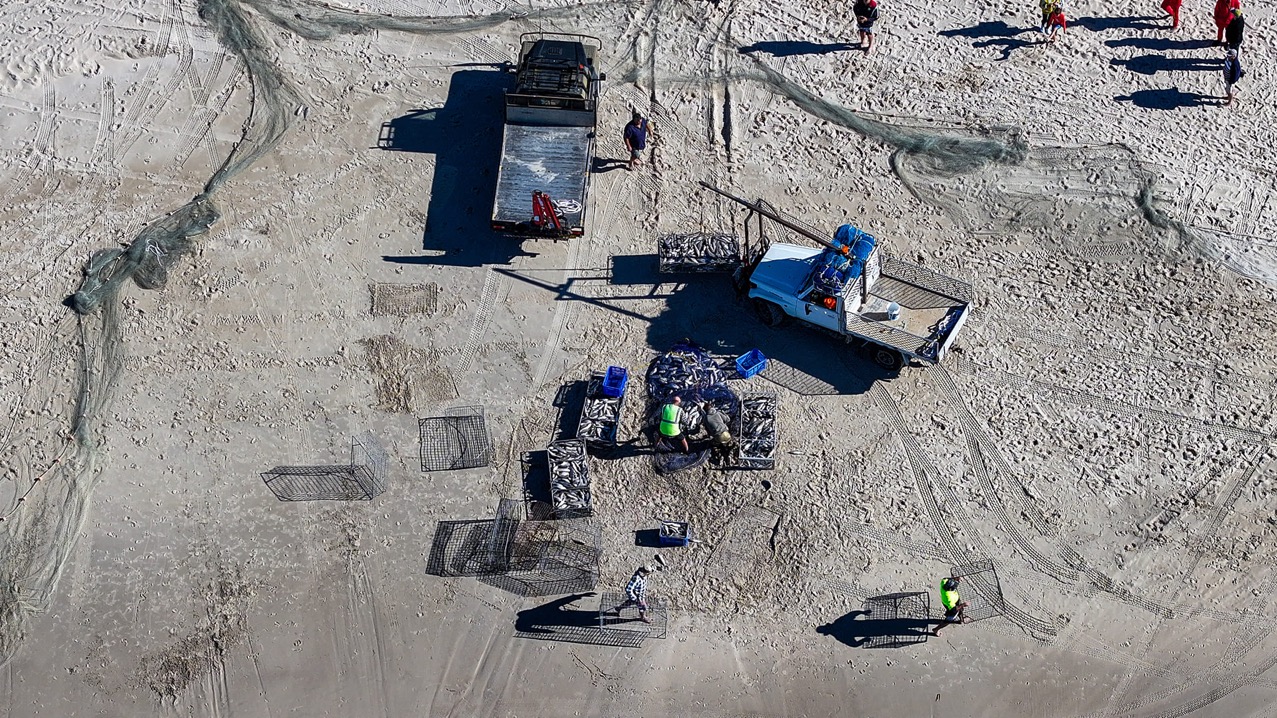 Mullet run, Kings Beach. Photo: Blueys Photography
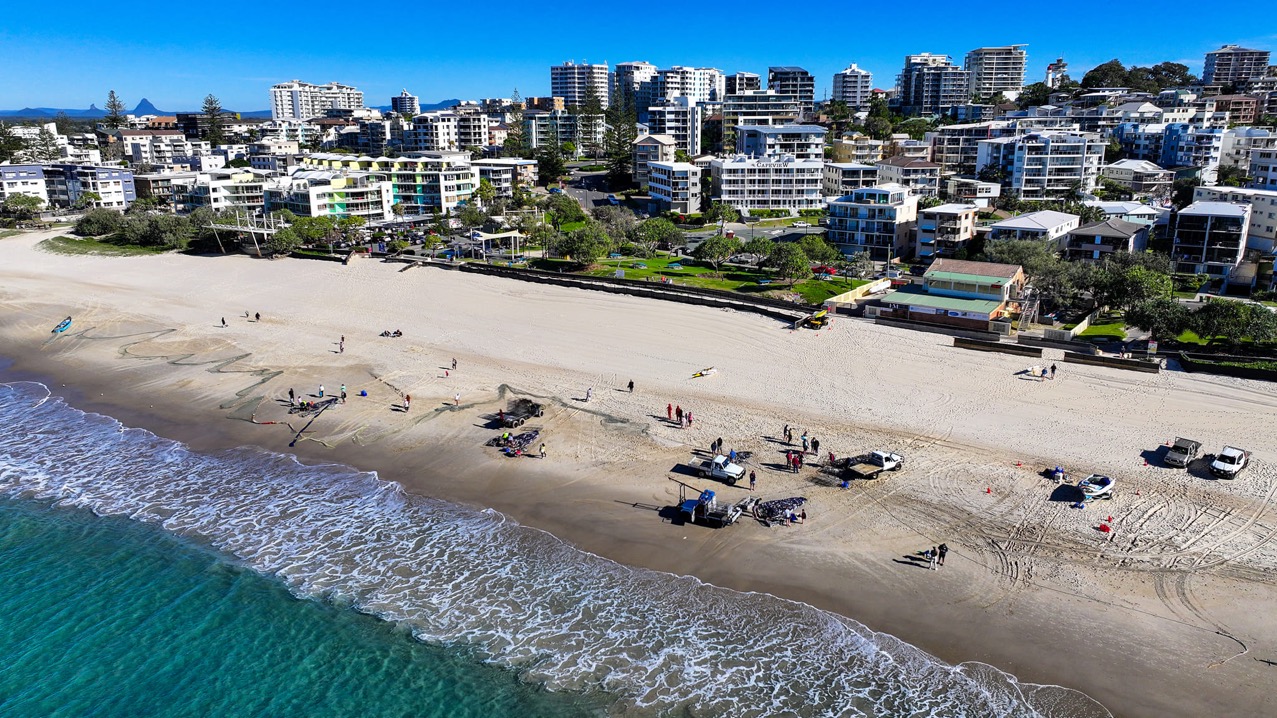 Mullet run, Kings Beach. Photo: Blueys Photography
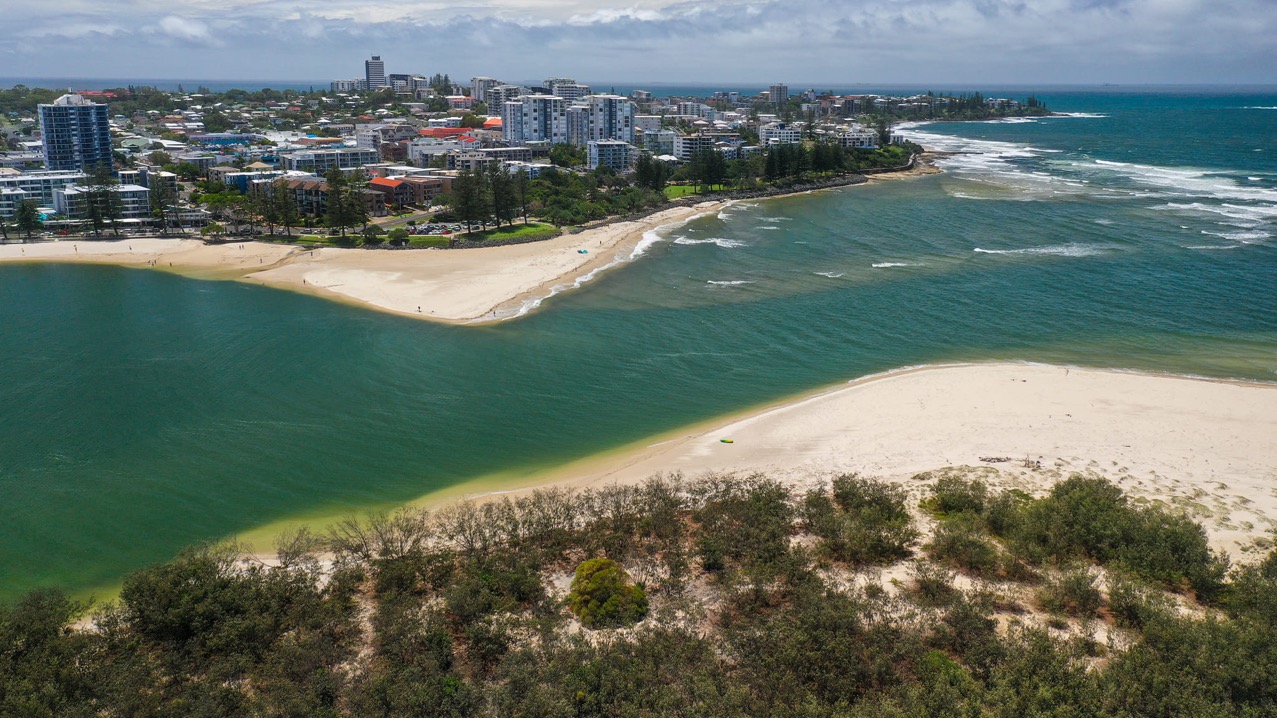 Caloundra bar (Bribie Island in front). Image: Blueys Photography
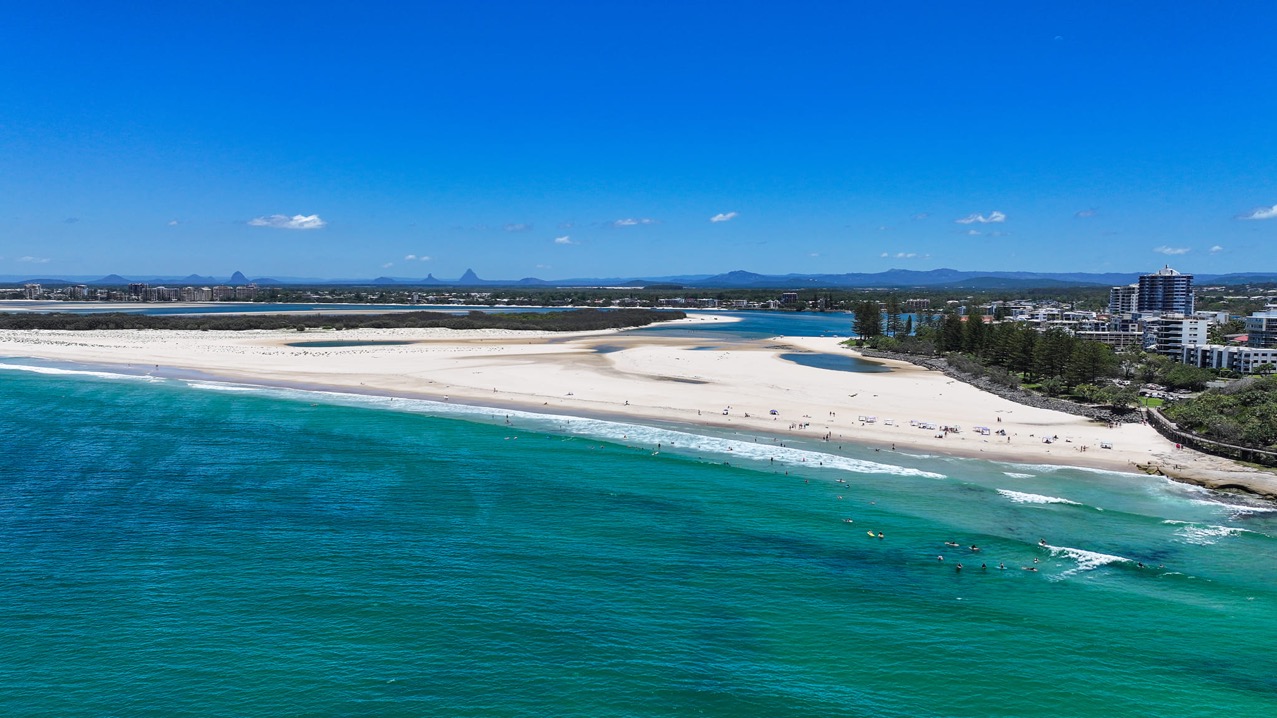 Caloundra bar – what it looks like now. Image: Blueys Photography
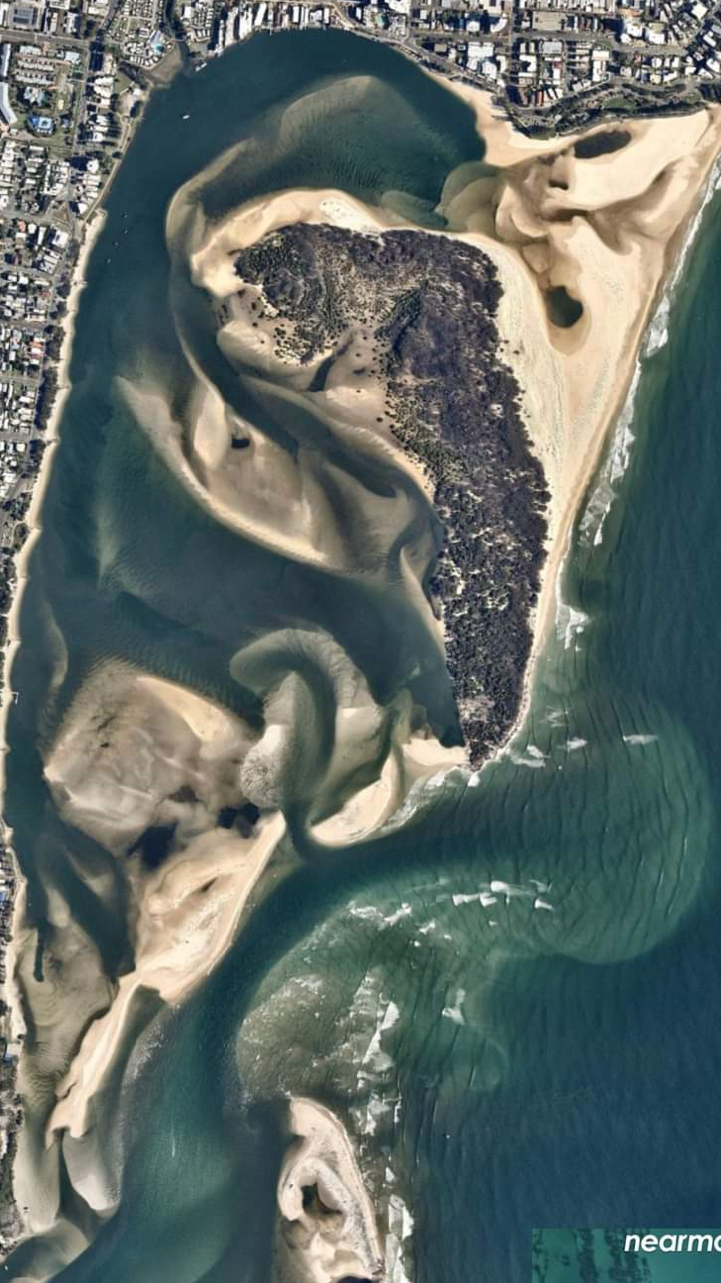 OLD BAR
NEW BAR
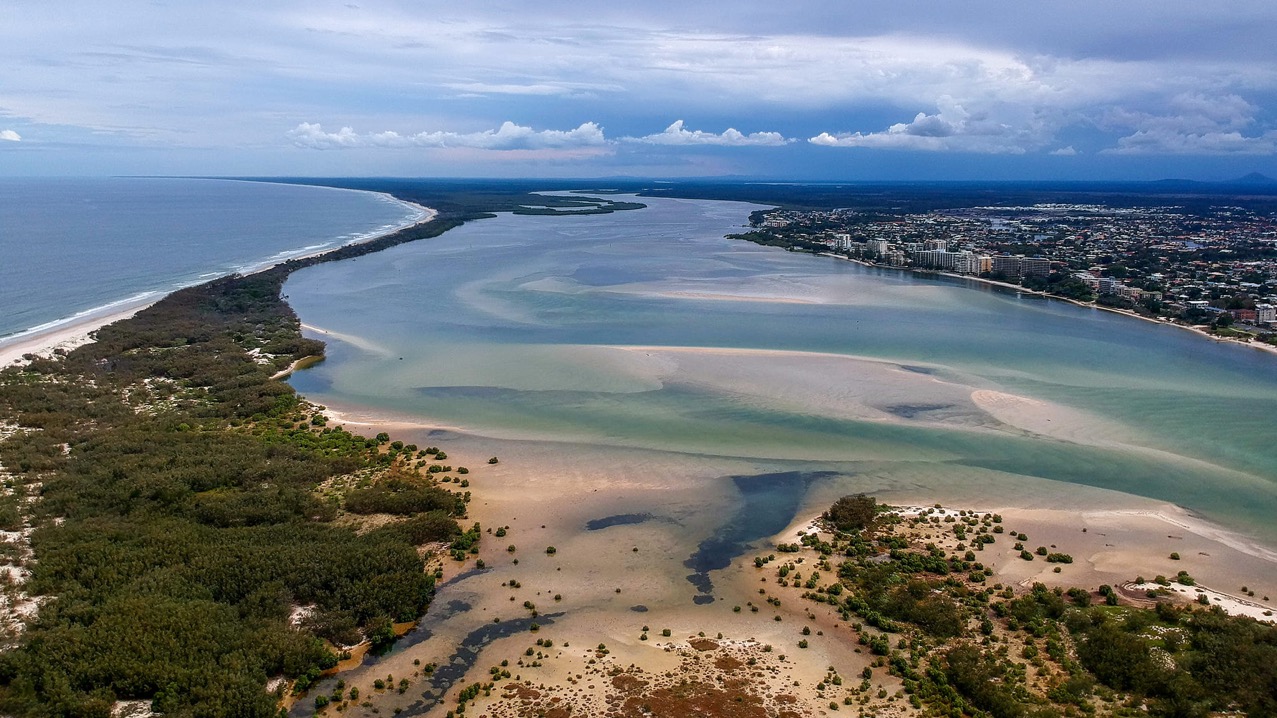 Just before Bribie Island broke in two (Jan, 2022). Image: Blueys Photography
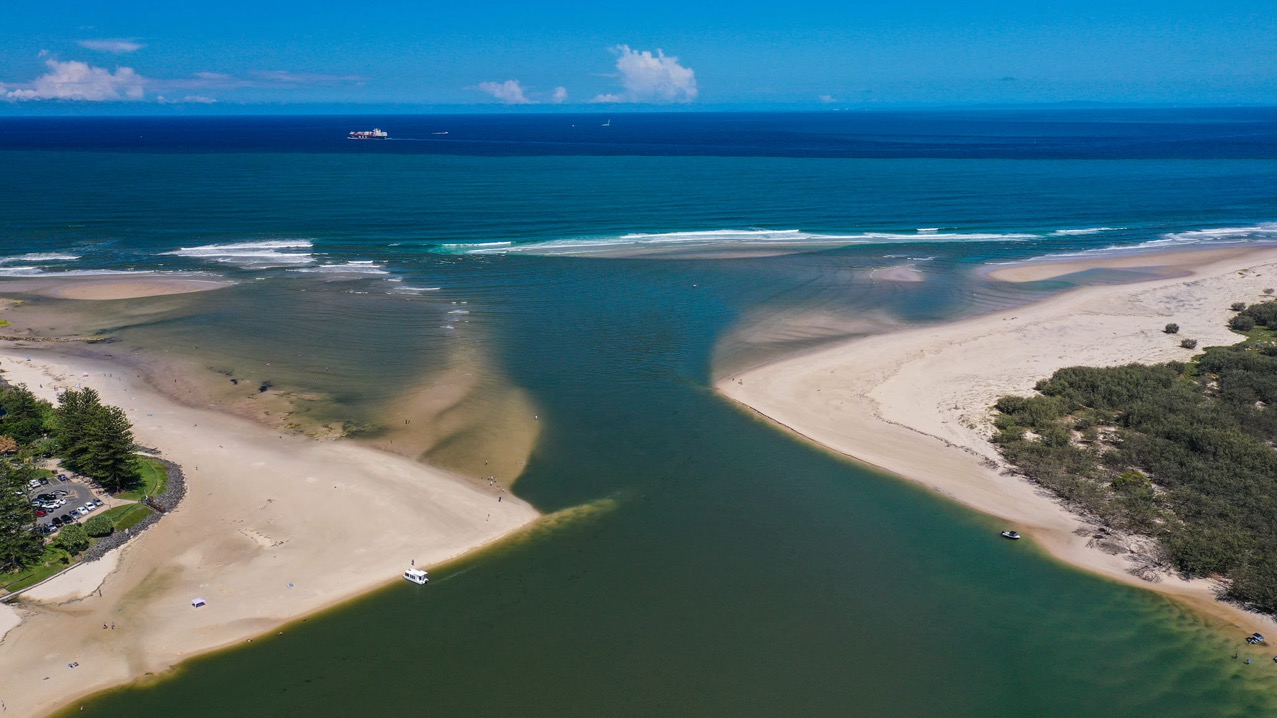 A closing bar between Caloundra and Bribie Island (2022). Image: Blueys Photography
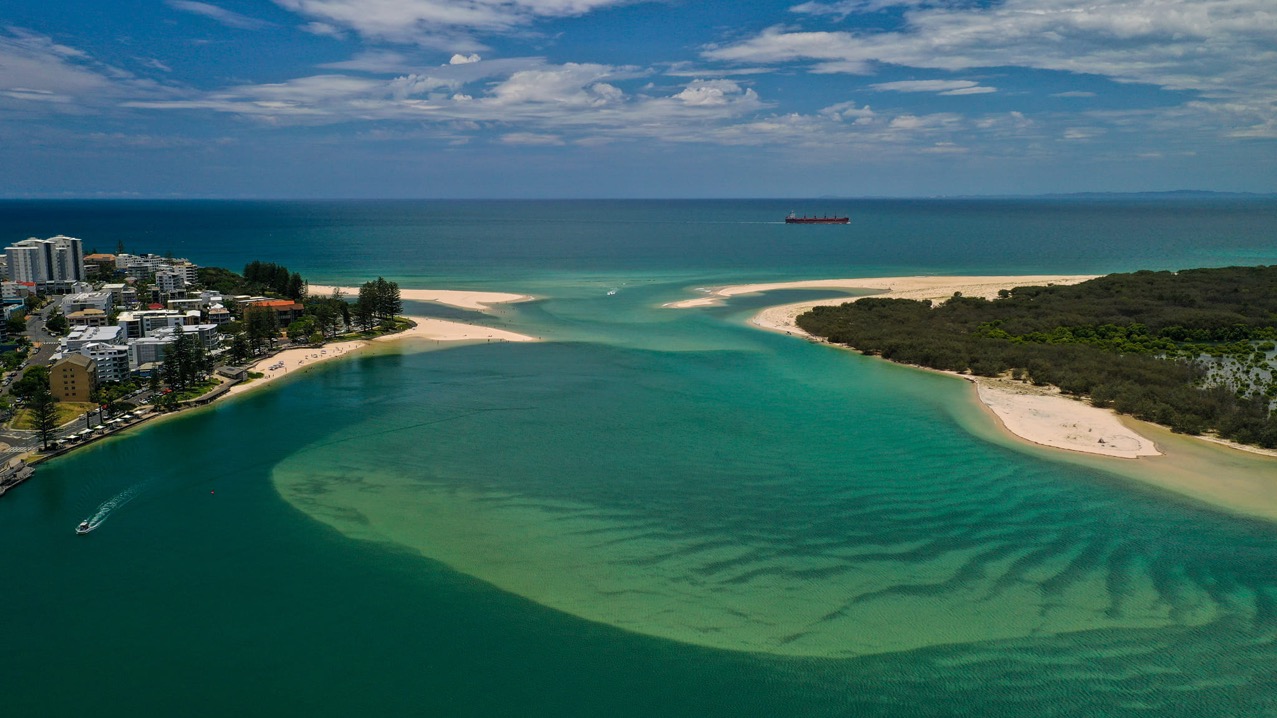 A closing bar between Caloundra and Bribie Island. Image: Blueys Photography
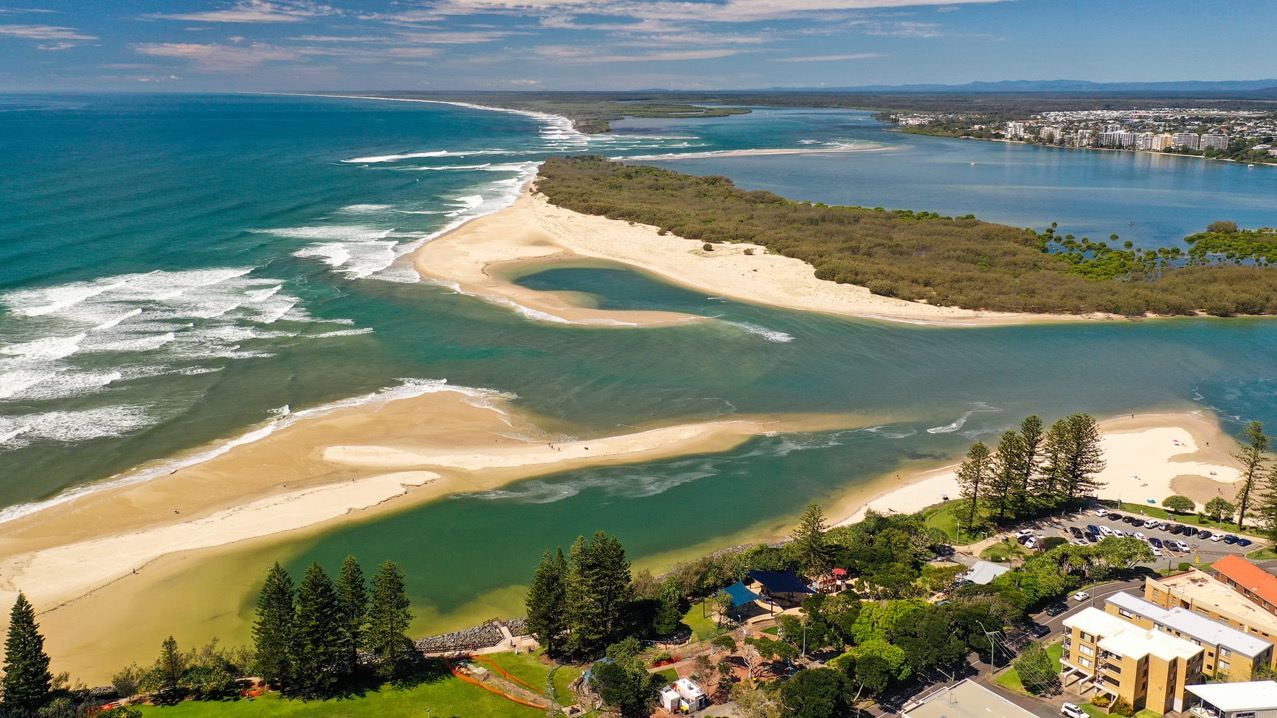 A closing bar between Caloundra and Bribie Island. Image: Blueys Photography
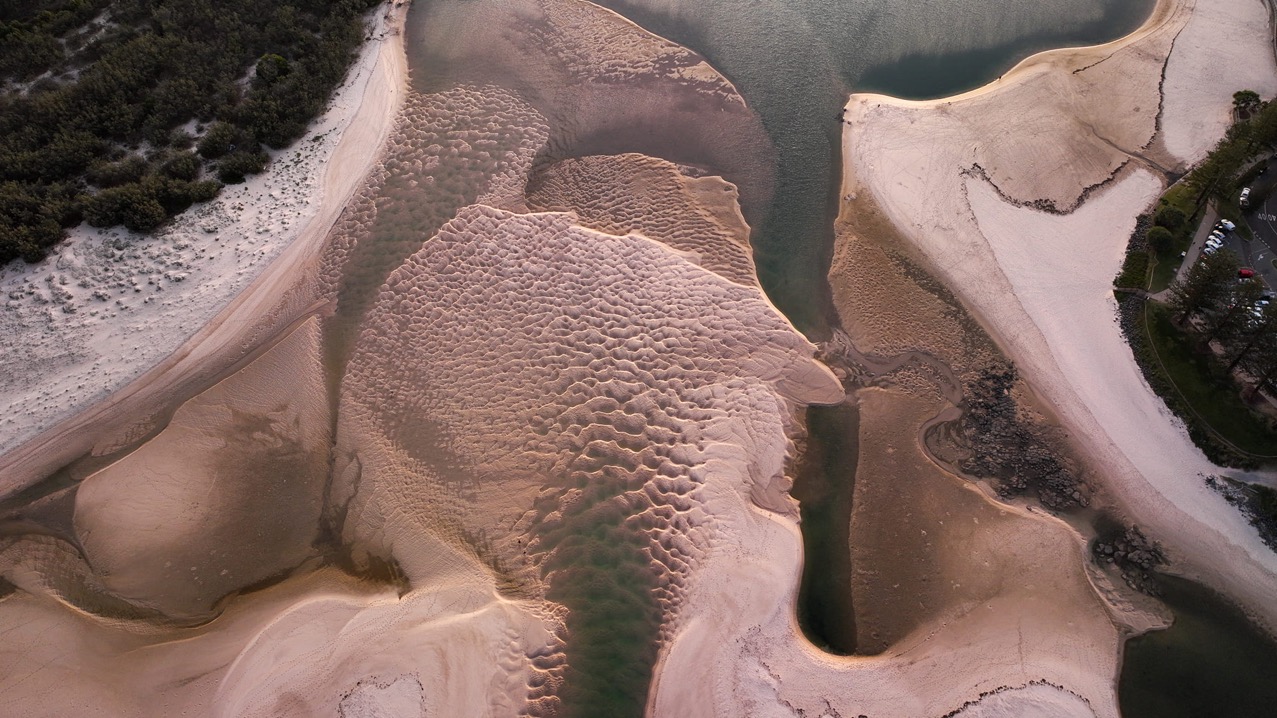 Bribie Island (left) Caloundra (right) closing bar (middle). Image: Blueys Photography
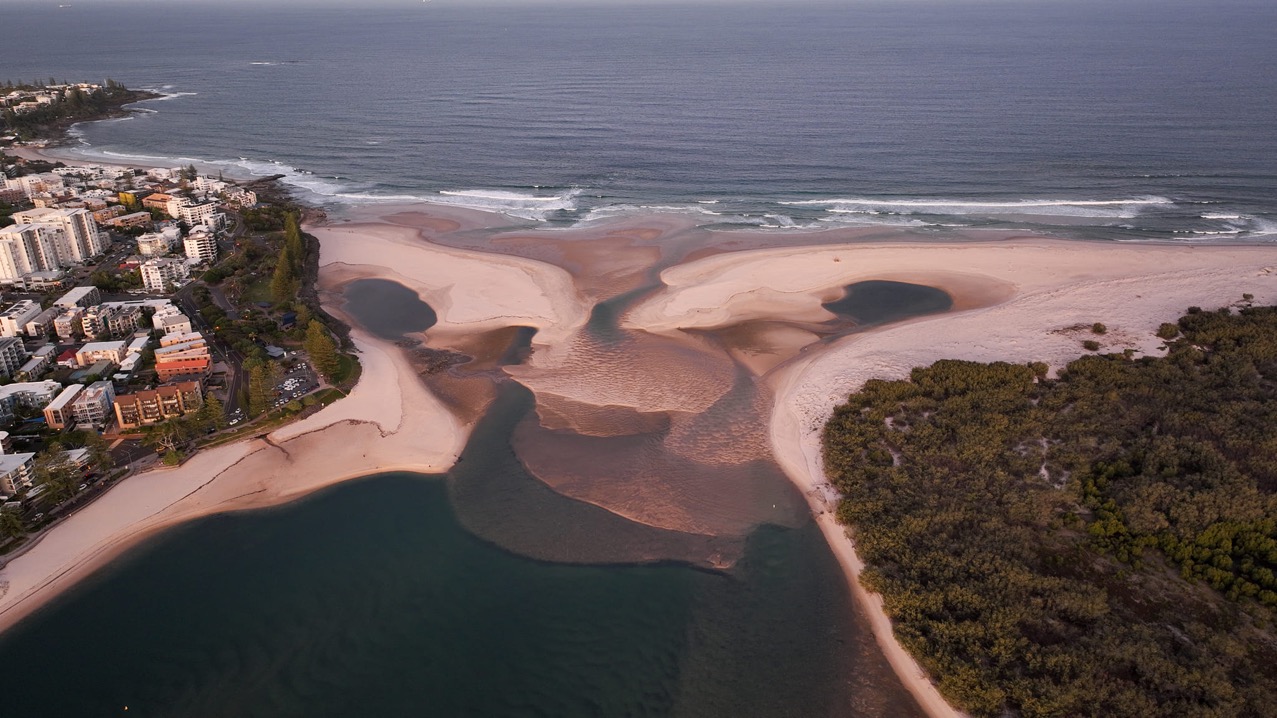 A closing bar between Caloundra and Bribie Island. Image: Blueys Photography
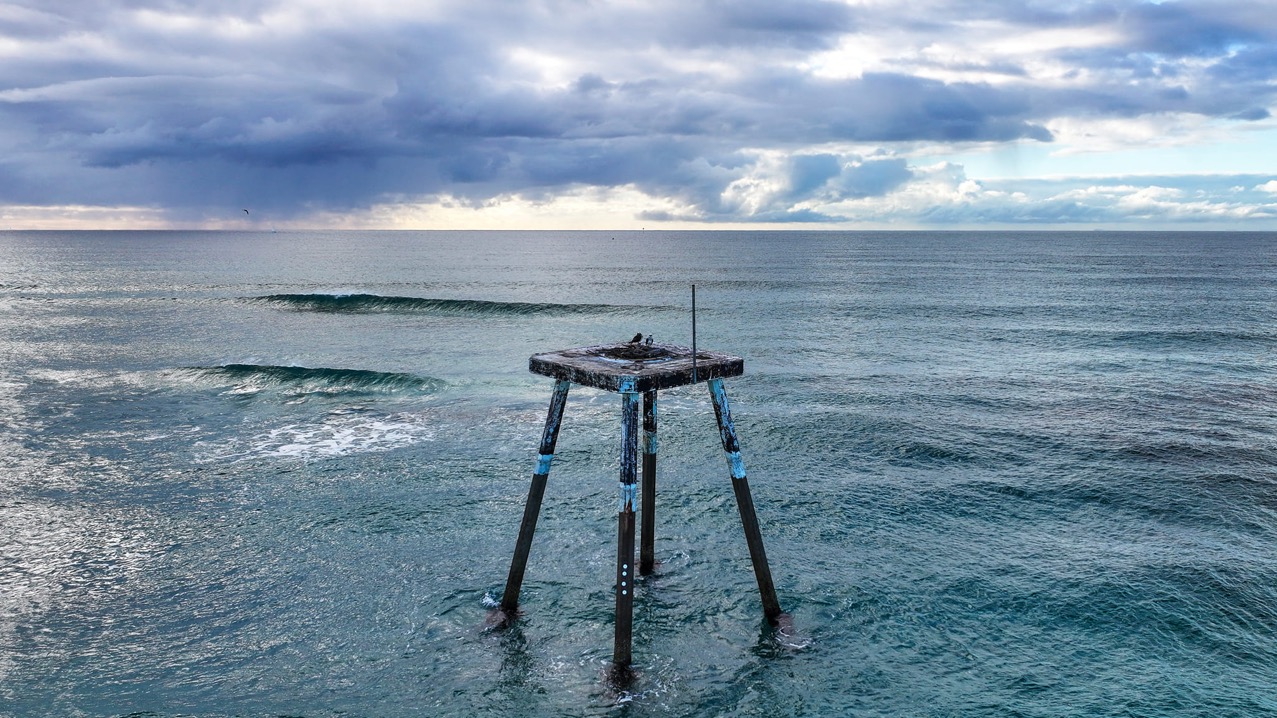 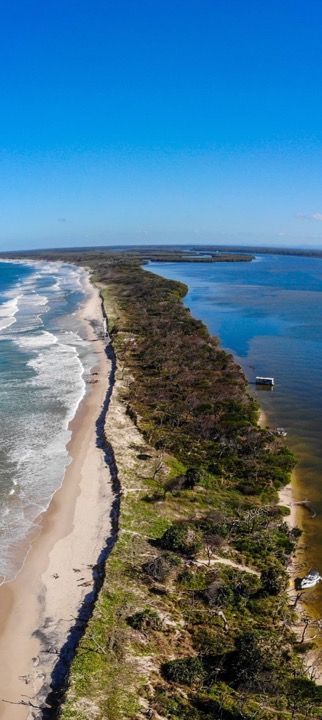 Once on the beach of Bribie Island, now in the ‘new’ bar (2023). Image: Blueys Photography
2018
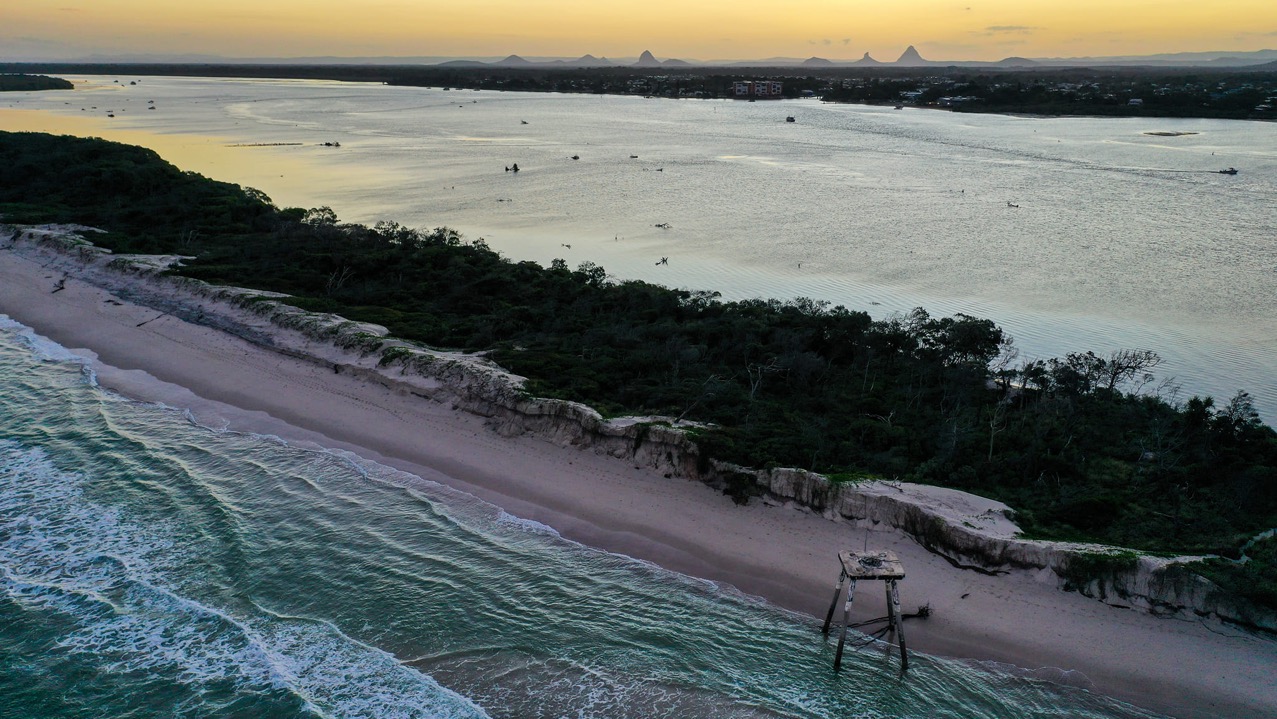 Bribie Island, 2022. Image: Blueys Photography
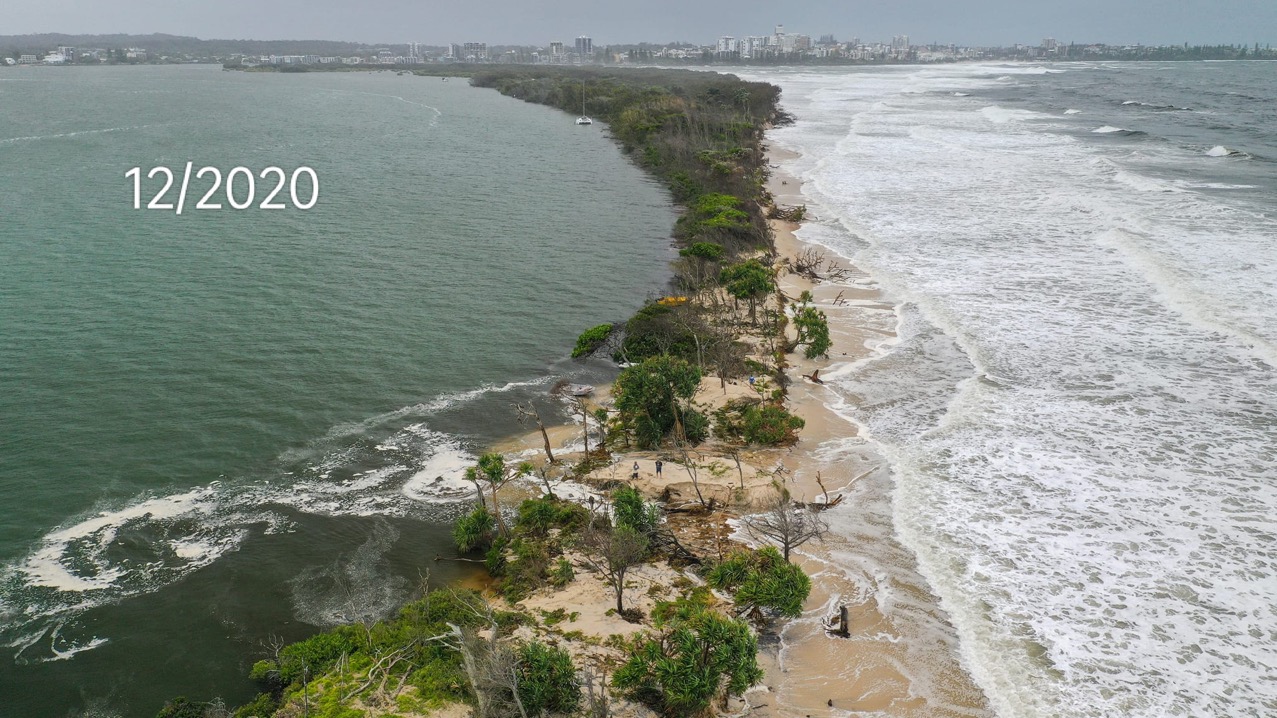 As Bribie Island was braking in two. Image: Blueys Photography
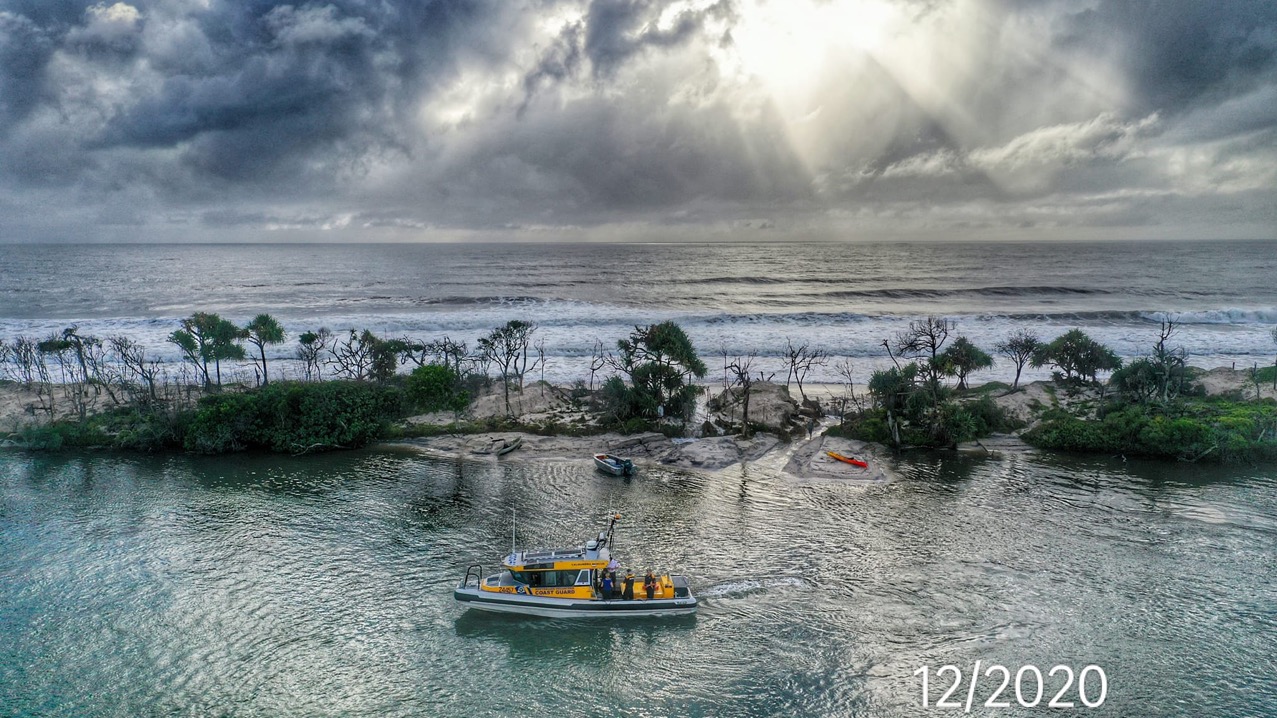 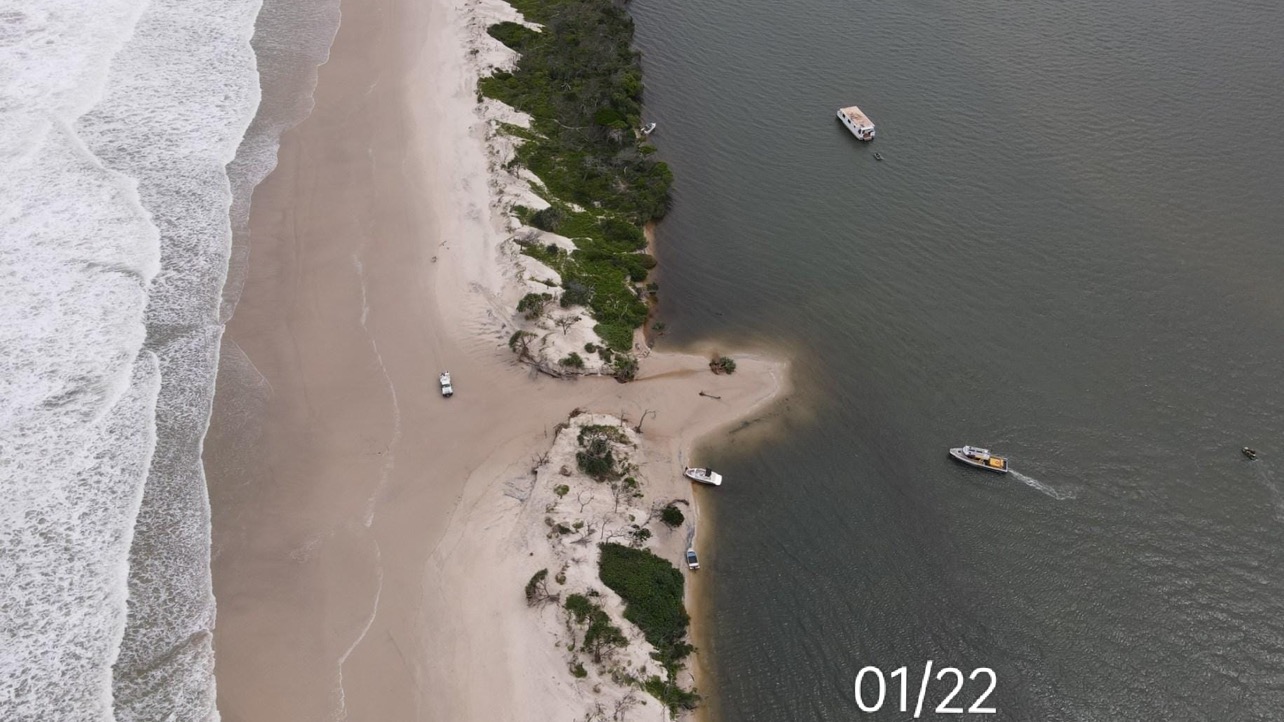 Just before Bribie Island broke in two (Jan, 2022). Image: Blueys Photography
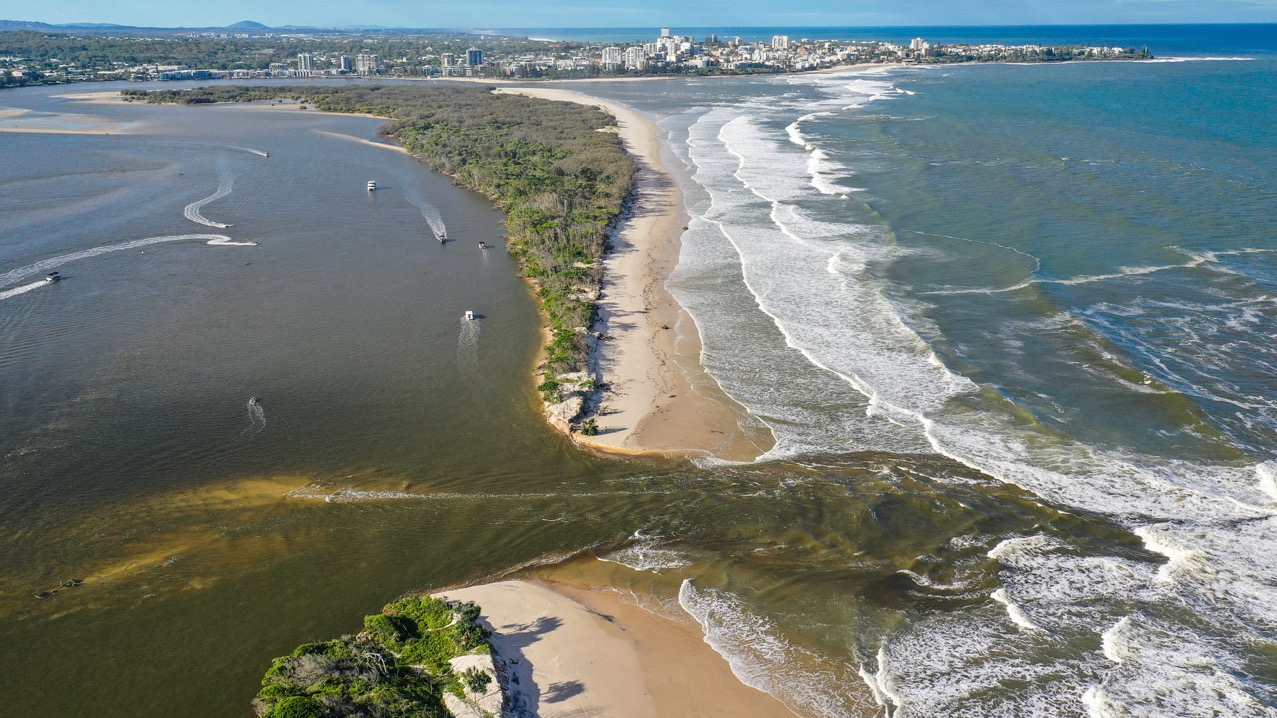 Just after Bribie Island broke in two (Jan, 2022). Image: Blueys Photography
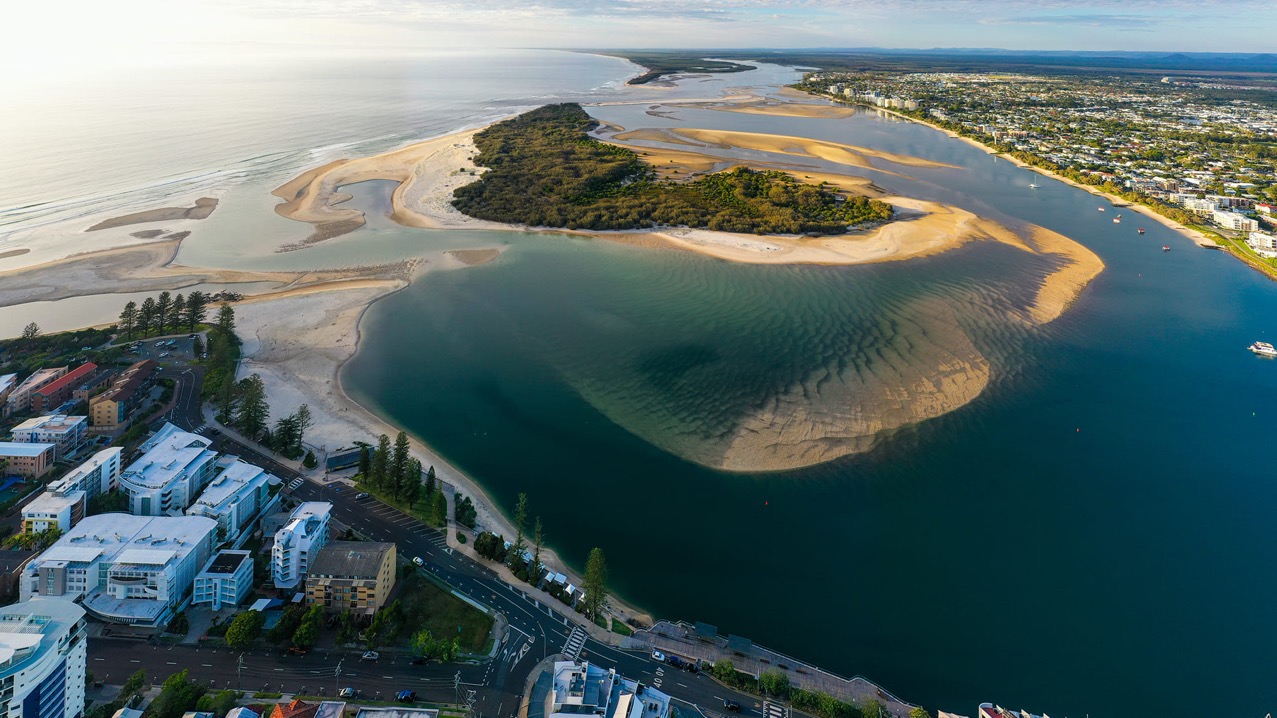 Where it broke through
Bribie Island
Old bar
Caloundra
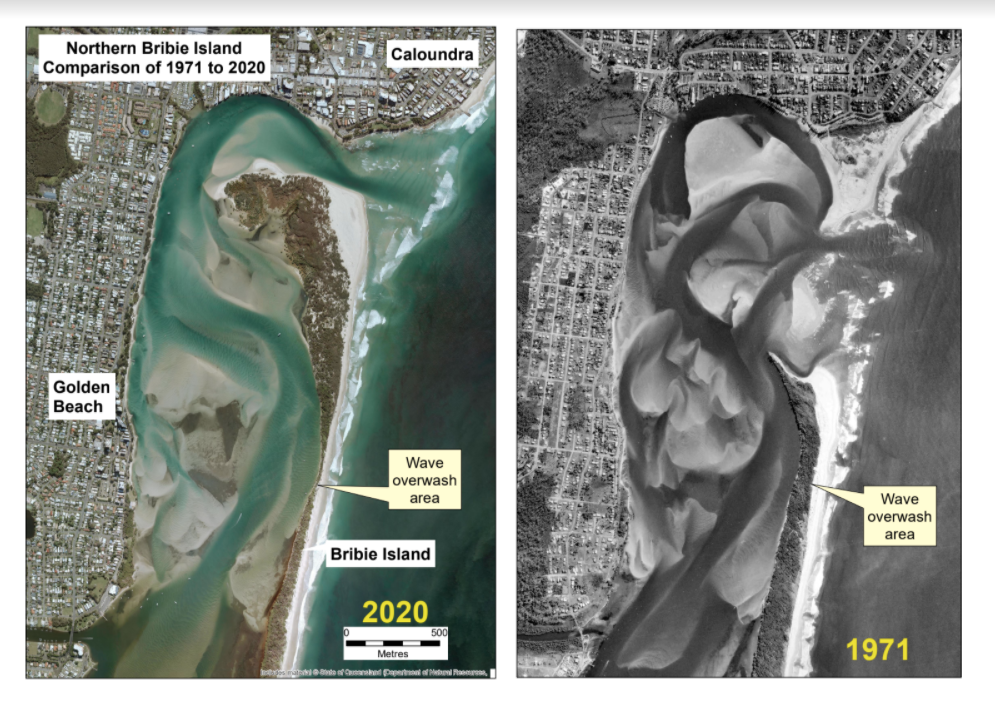 1971 vs 2020
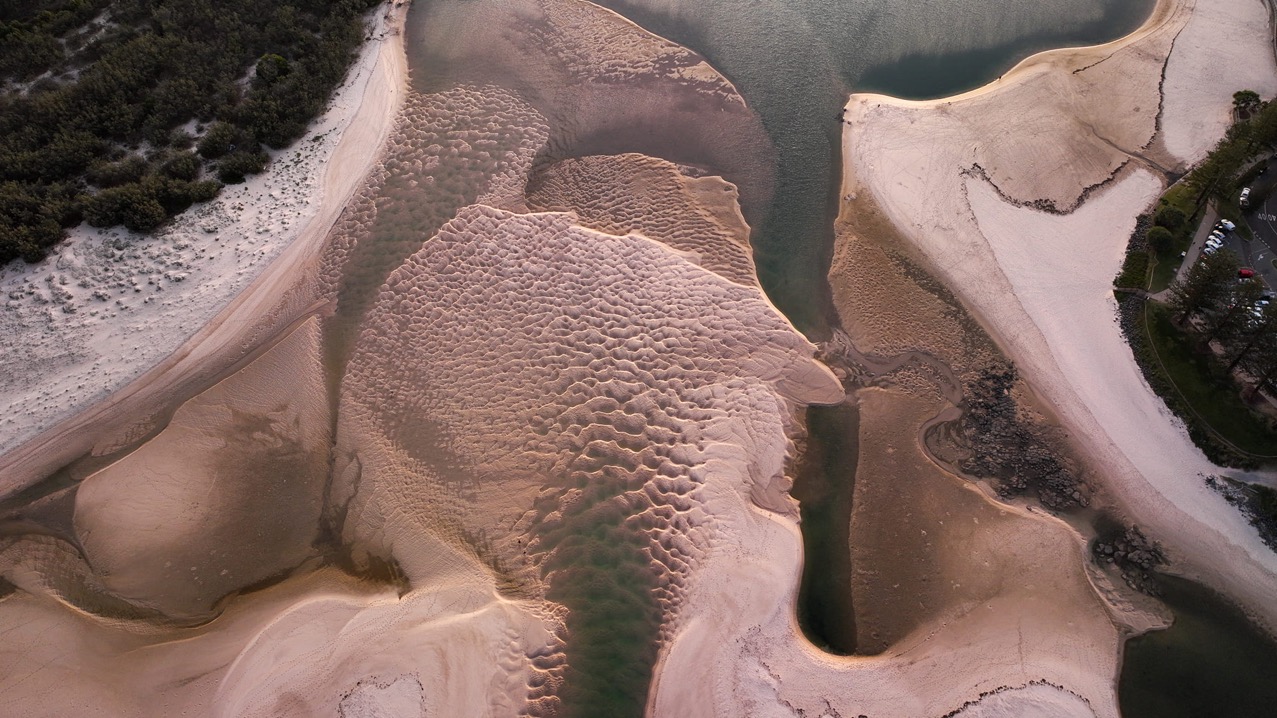 Learning Intention:

Consider that the use of data can inform the selection of coastal management strategies that may have beneficial, and/or harmful and/or unintended consequences

Success Criteria:

Complete Marine Education worksheet ’29. Power in data’
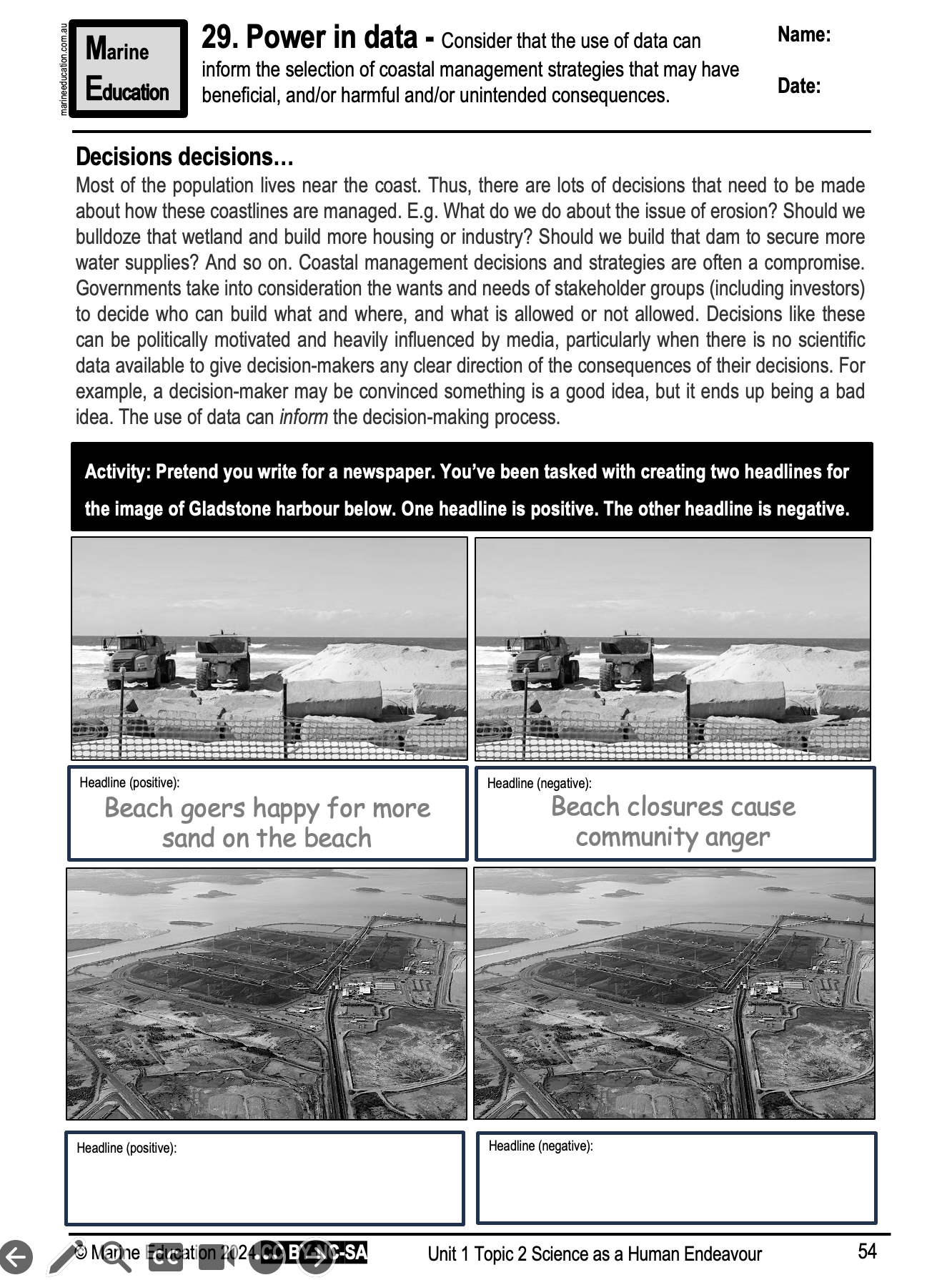 Photo © Bluey’s Photography